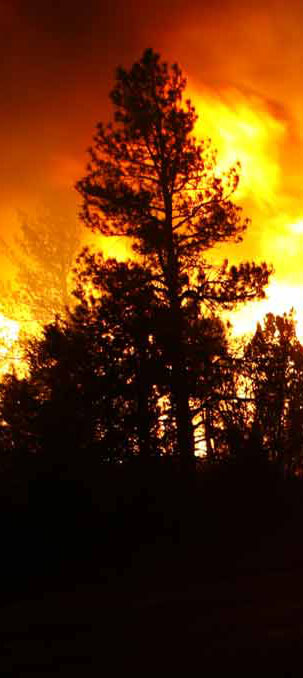 S-443Infrared InterpretationUnit 5
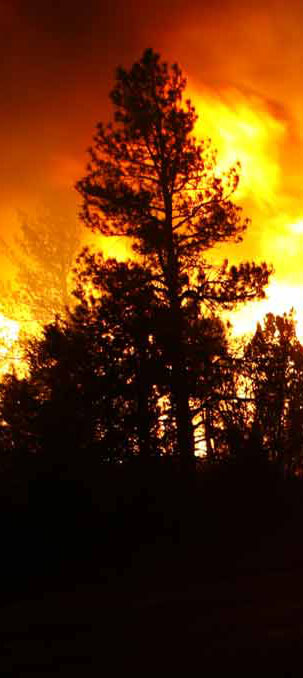 Objectives
Be able to identify the key points of infrared imagery interpretation,

List the primary map and photo features that are usually identifiable on the infrared imagery,

Be able to list the primary features commonly found on infrared imagery that are related to incident mapping.
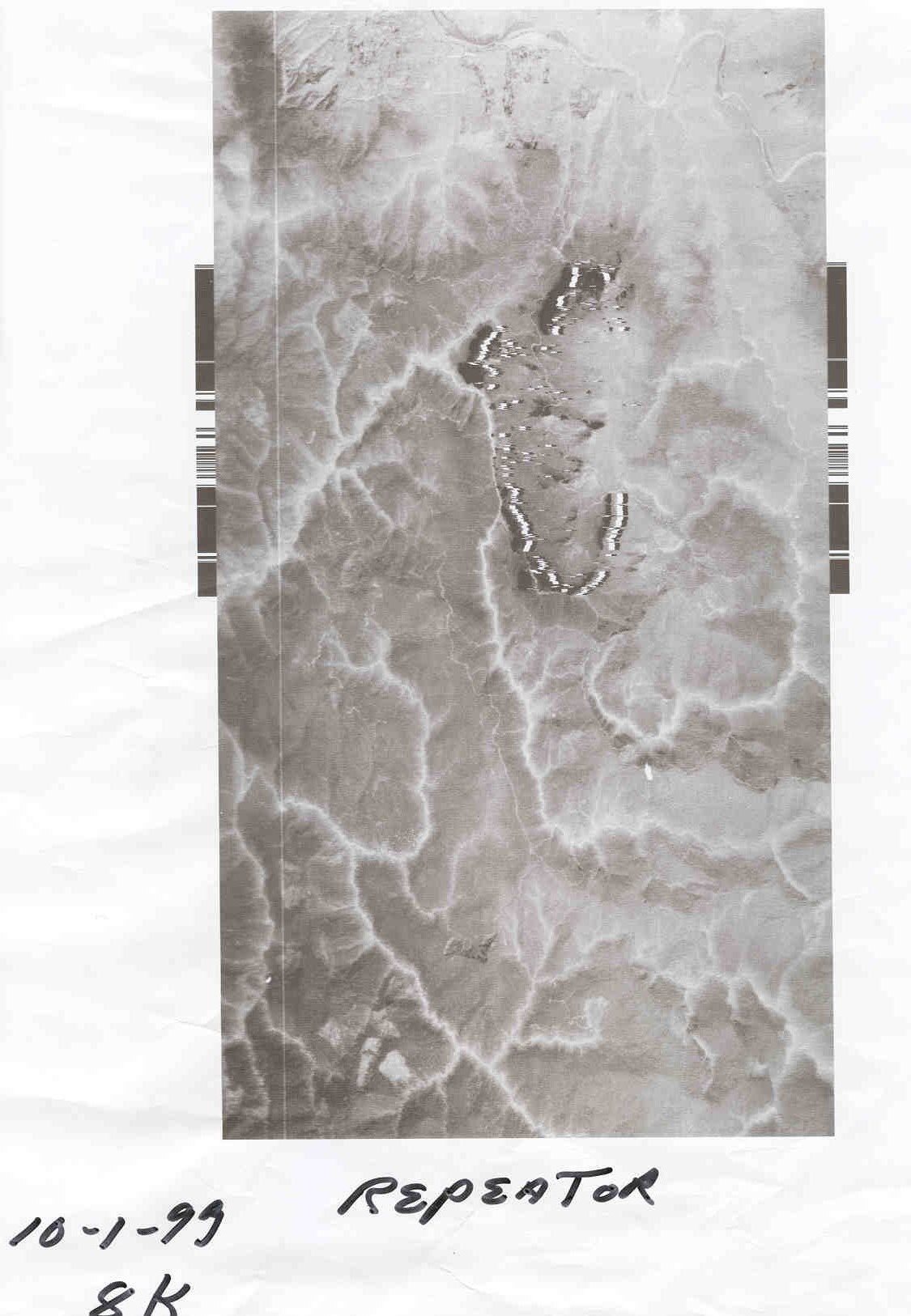 Tone is Related to the Amount
 of Thermal Energy Emitted
In the NIROPS System:
   White is relatively cooler
   Black is relatively hotter
    Red is extremely hot
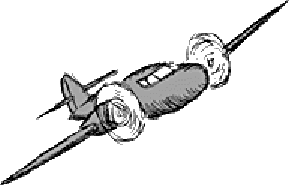 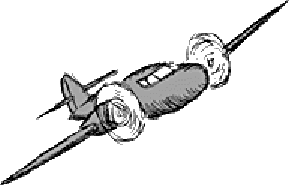 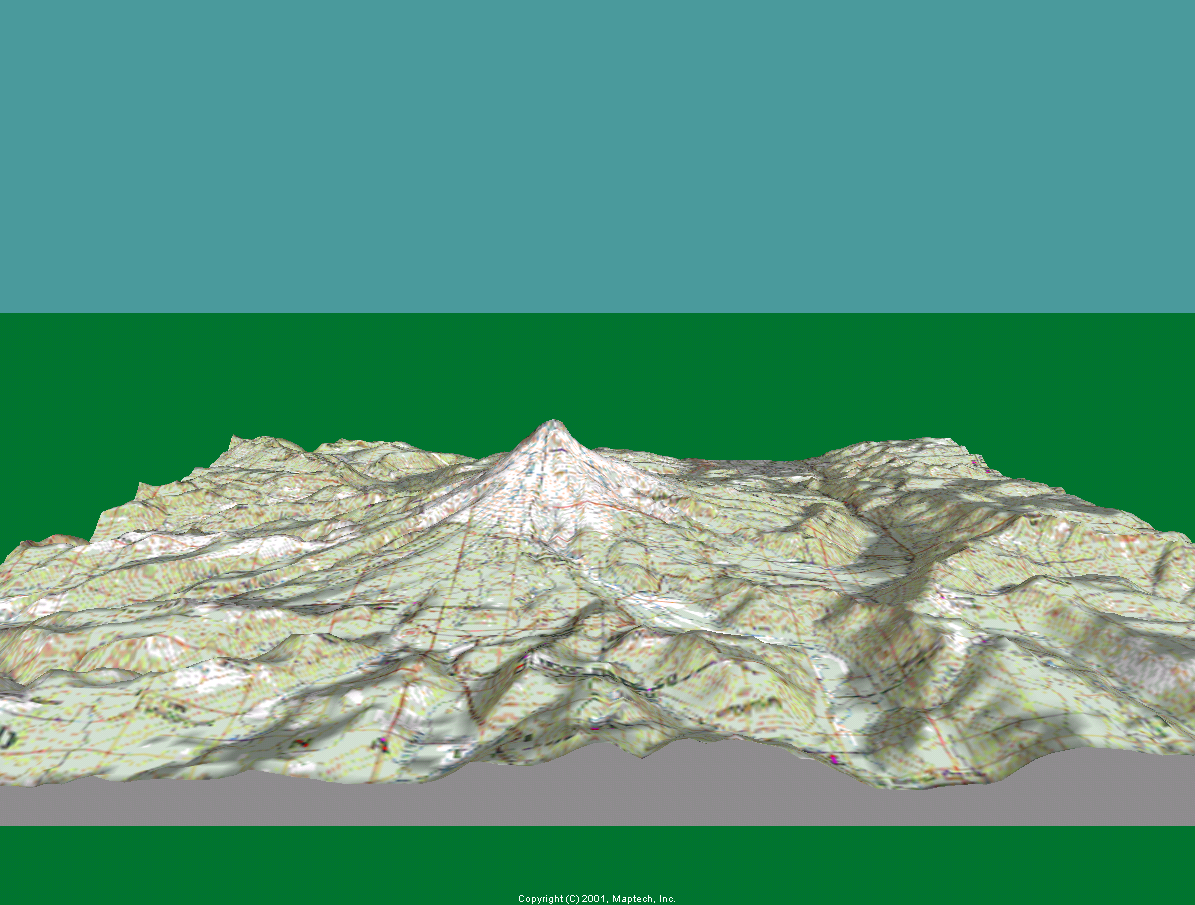 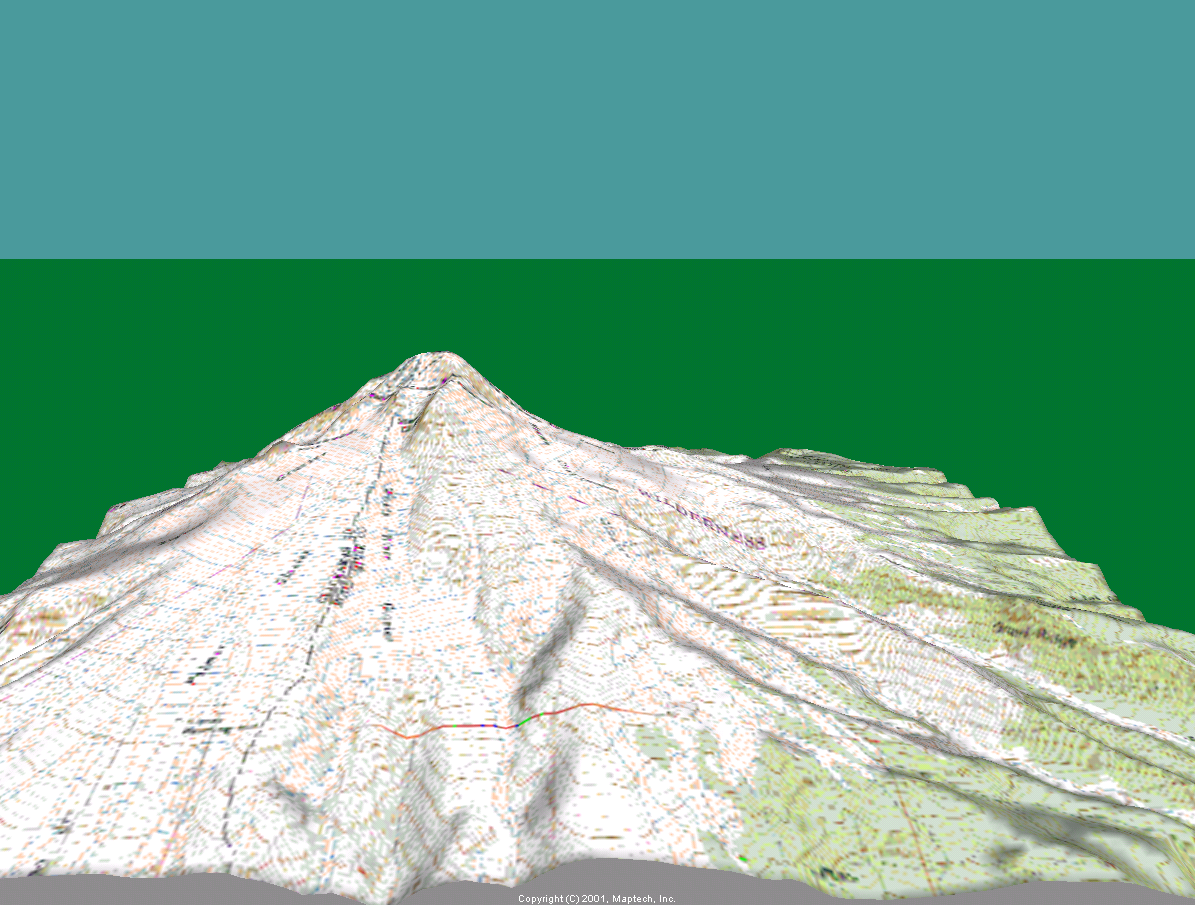 f  AGL
f  AGL
Scale
SIZE IS A FUNCTION OF ALTITUDE.COMPARE KNOWN SIZES, SHAPES, and PATTERNS.
Baseball Diamond, 90 feet between bases

Football Field, 100 yards long.

Other Examples?
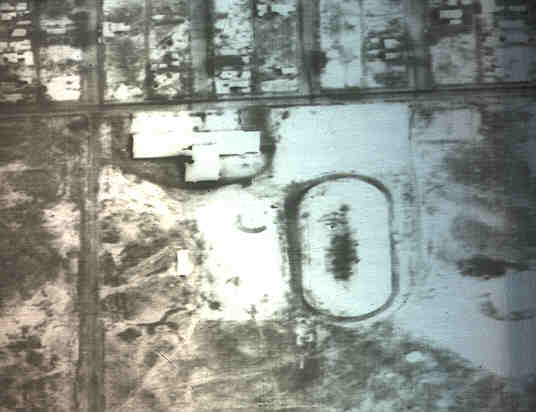 Houses, Right-of-ways, Water ways, Airports
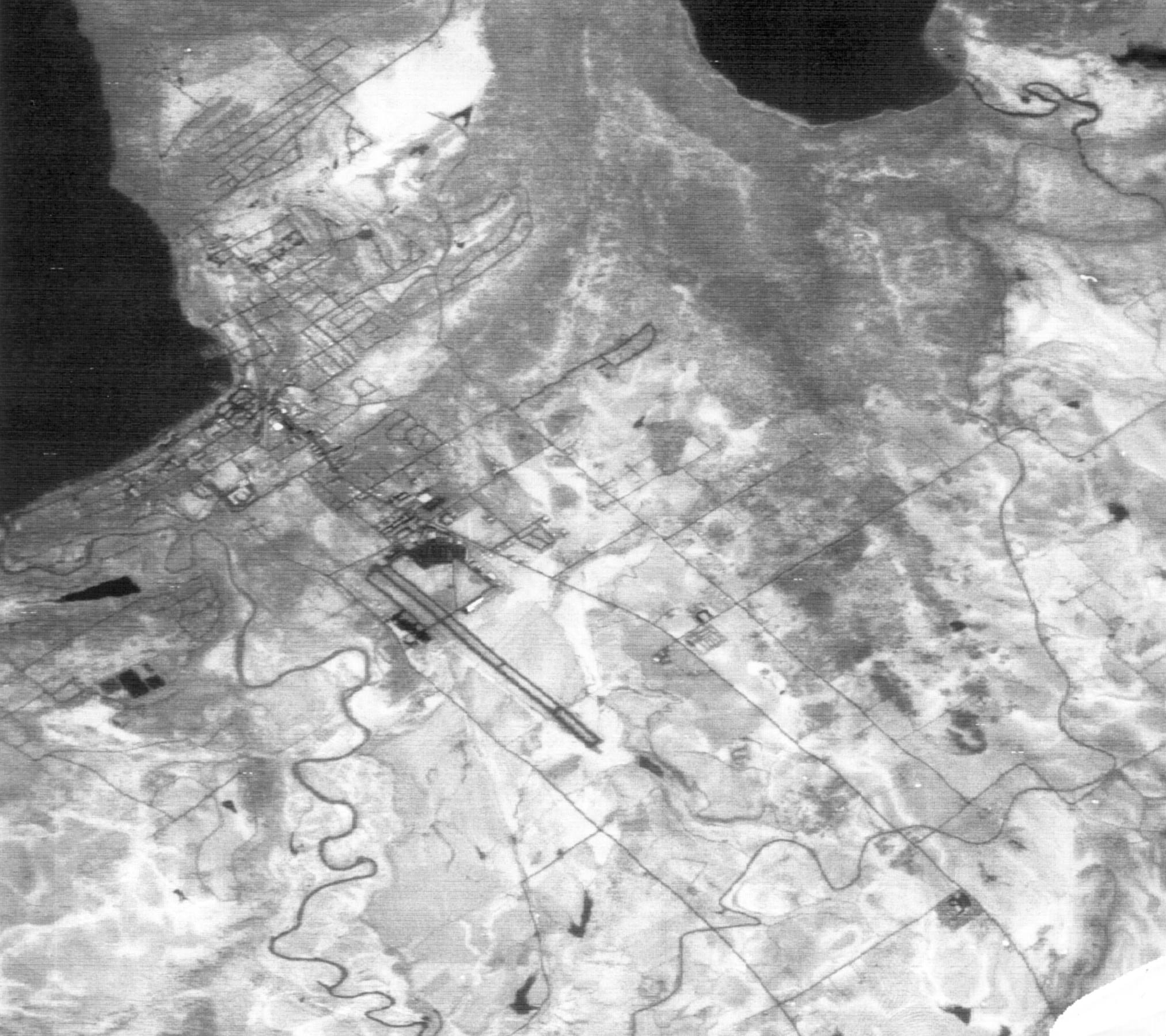 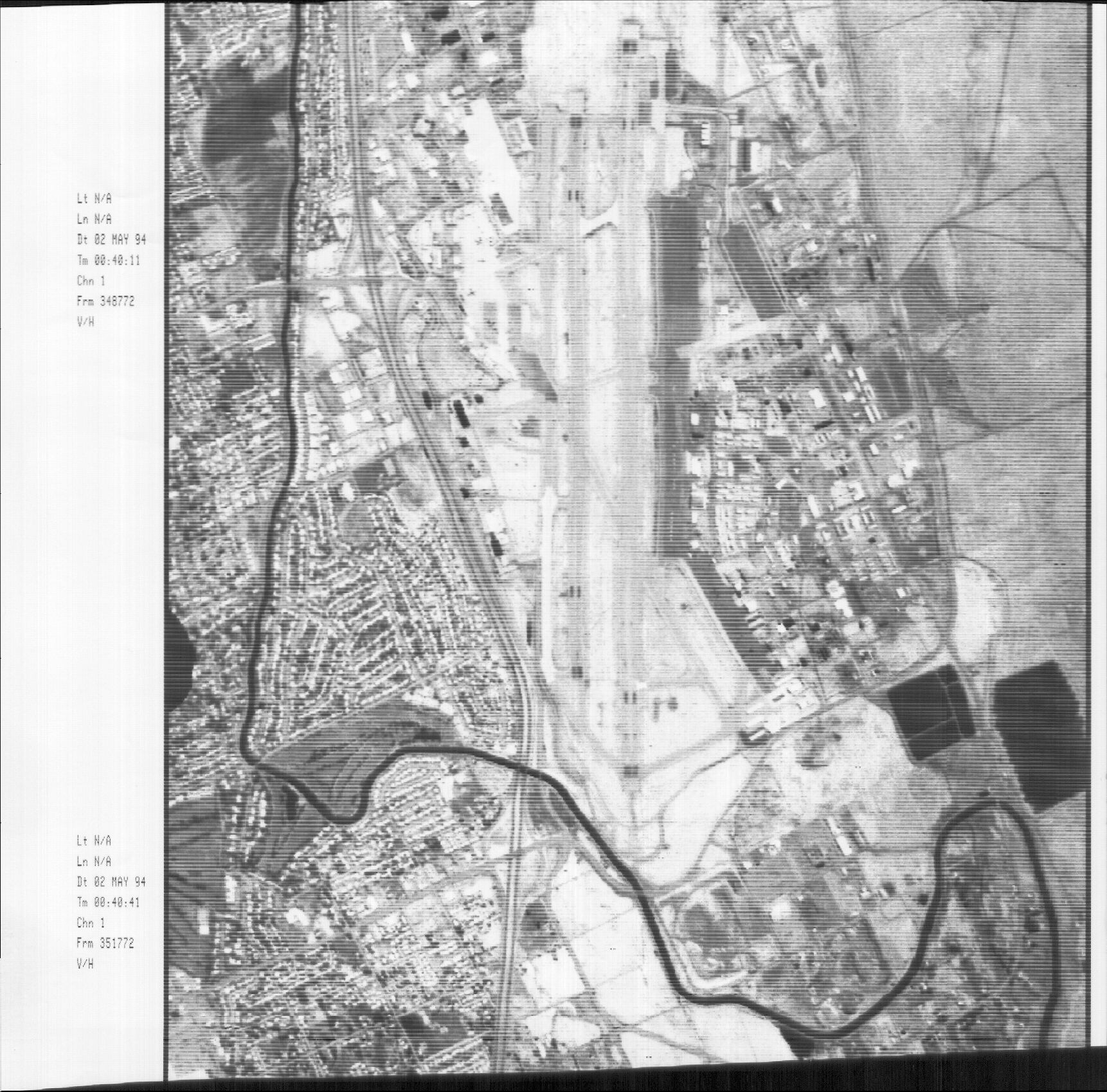 SHAPES
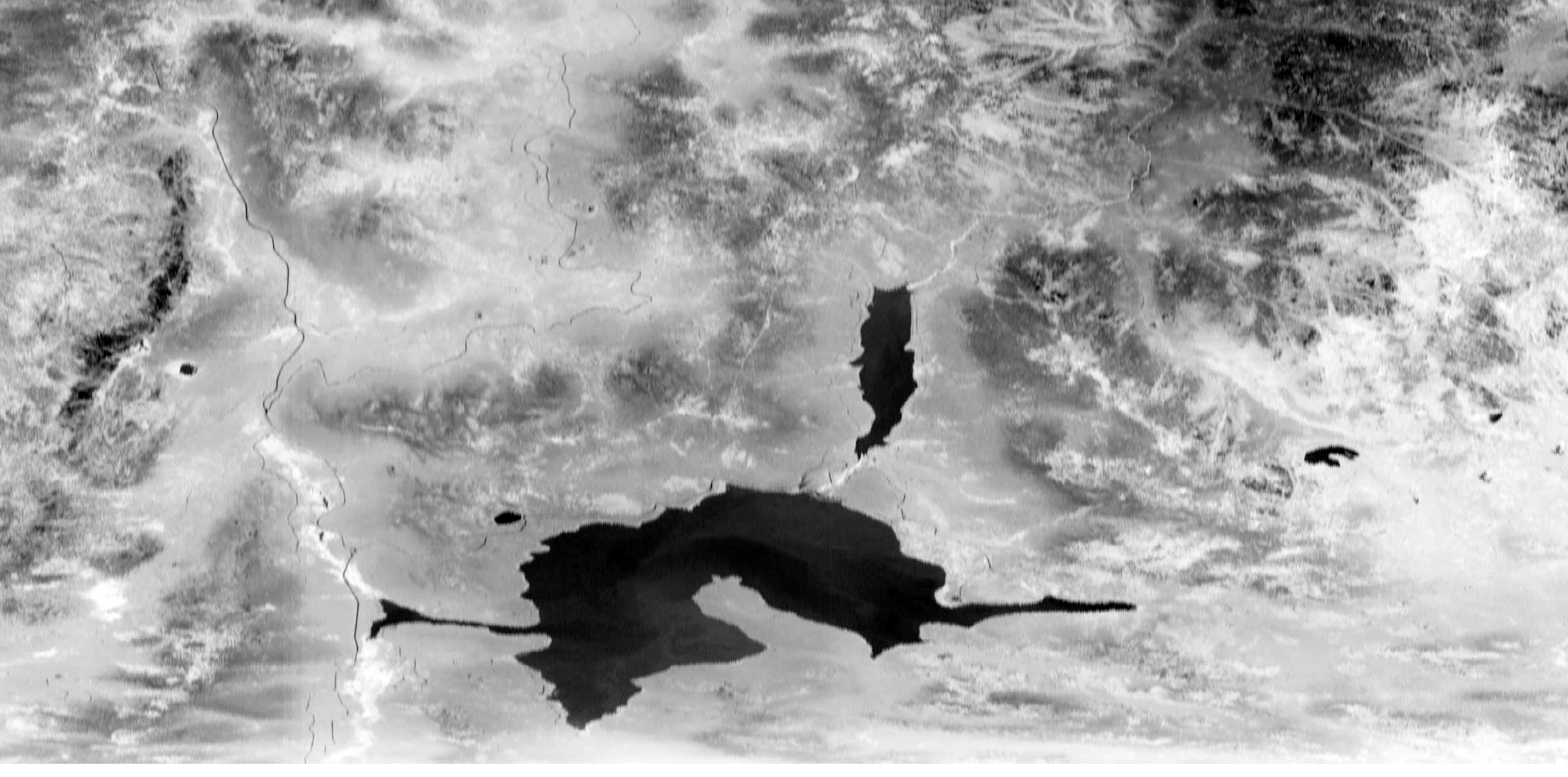 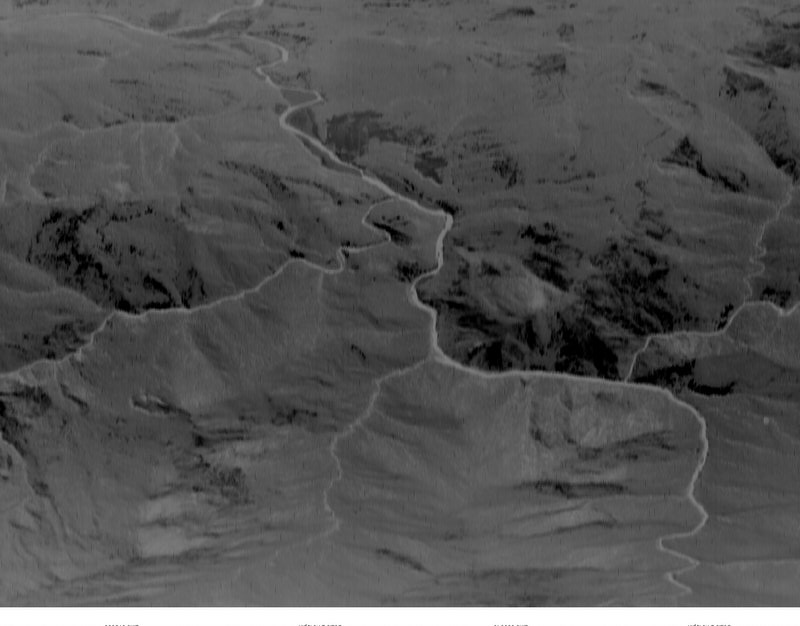 PATTERN
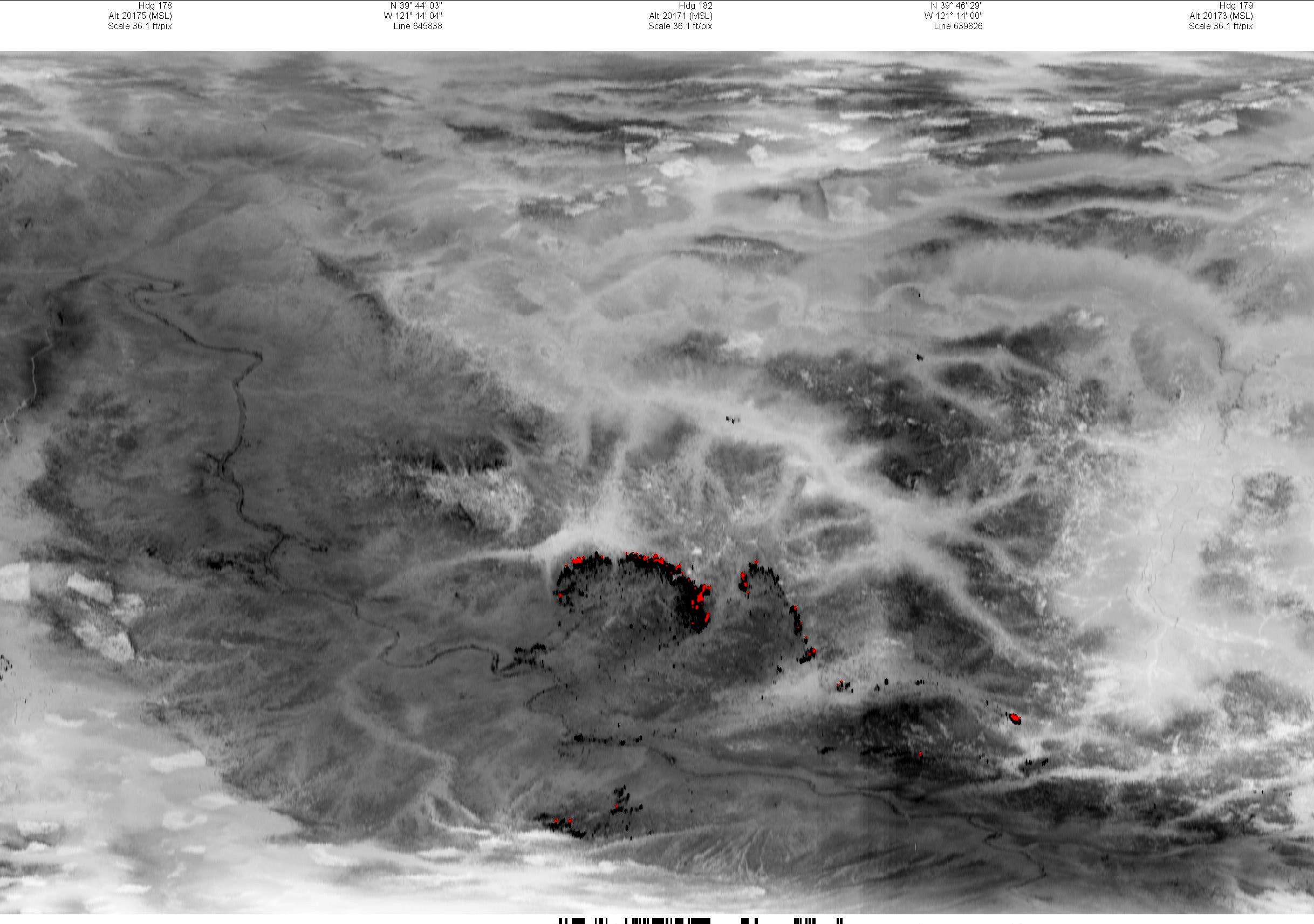 TEXTURE
TONE, TEXTURE (ROUGHNESS) & PATTERN
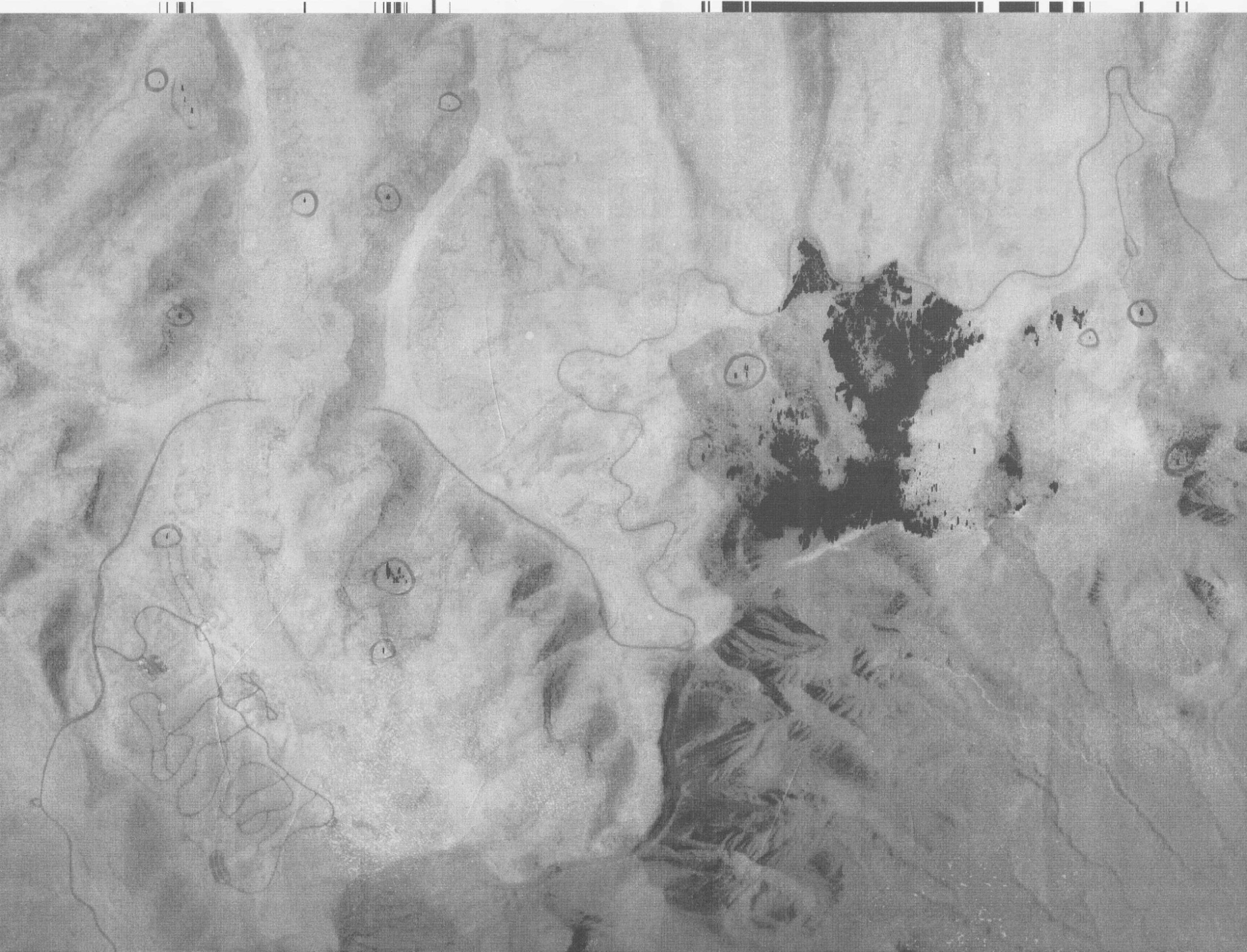 Identifiable Map & Photo Features
Cultural Features
Roads
Turns
Switchbacks
Intersections
Bridges & Tunnels
Airport Runways
Power Corridors
Golf Courses
Ski Runs
Structures
Parks
Fire Control Activities
Irrigation
Geographic Features
Ridges
Drainages
Rivers
Lakes & Ponds
Peaks
Flat Tops/Mesas
Aspects
Rock Outcrops
Lava Flows
Vegetation Patterns
Timber
Meadows
Clearcuts
Partial Tree Removal
Debris Slides
Avalanche Paths
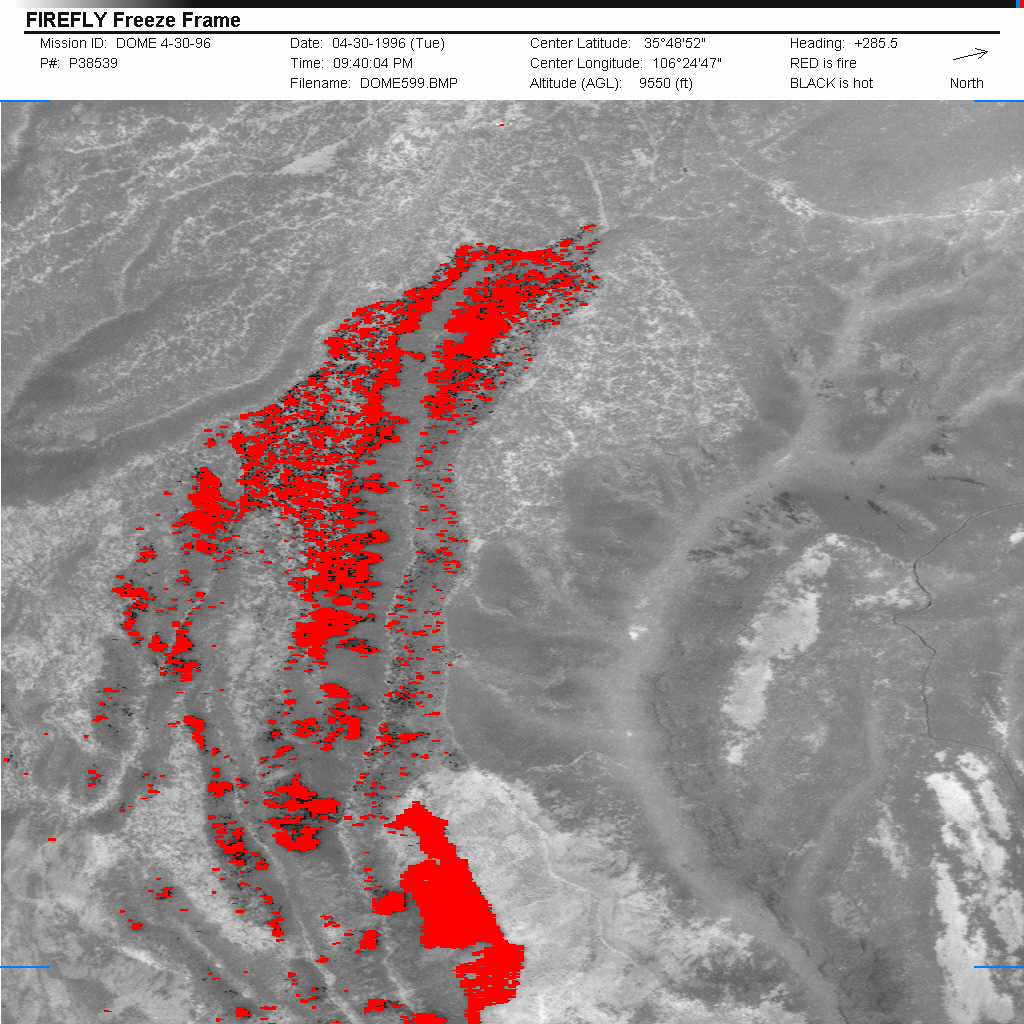 Open Woodland
due to logging
Logging Roads

Steep Canyon
Walls
Rock

Meadows

Surfaced Road?

Cool Draws

Timbered 
Stringers
in Meadow
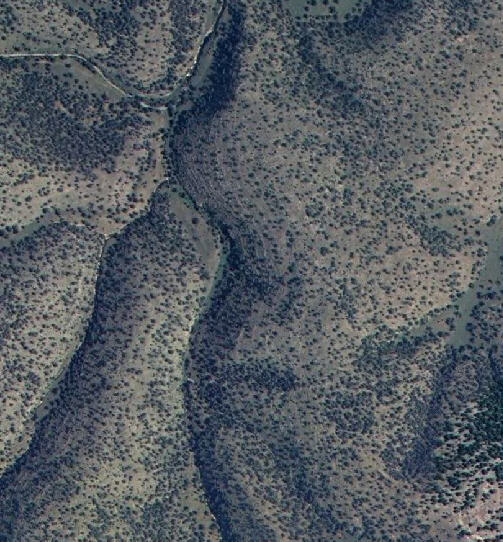 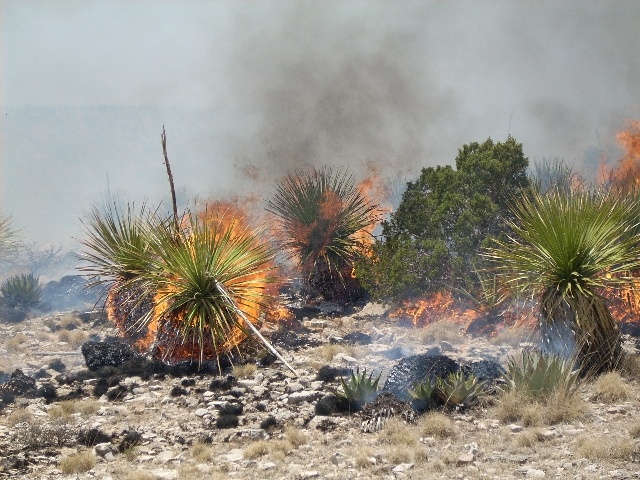 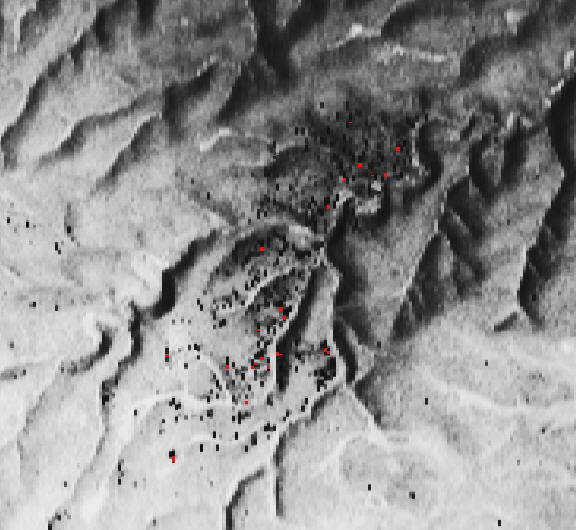 Scattered Fuels
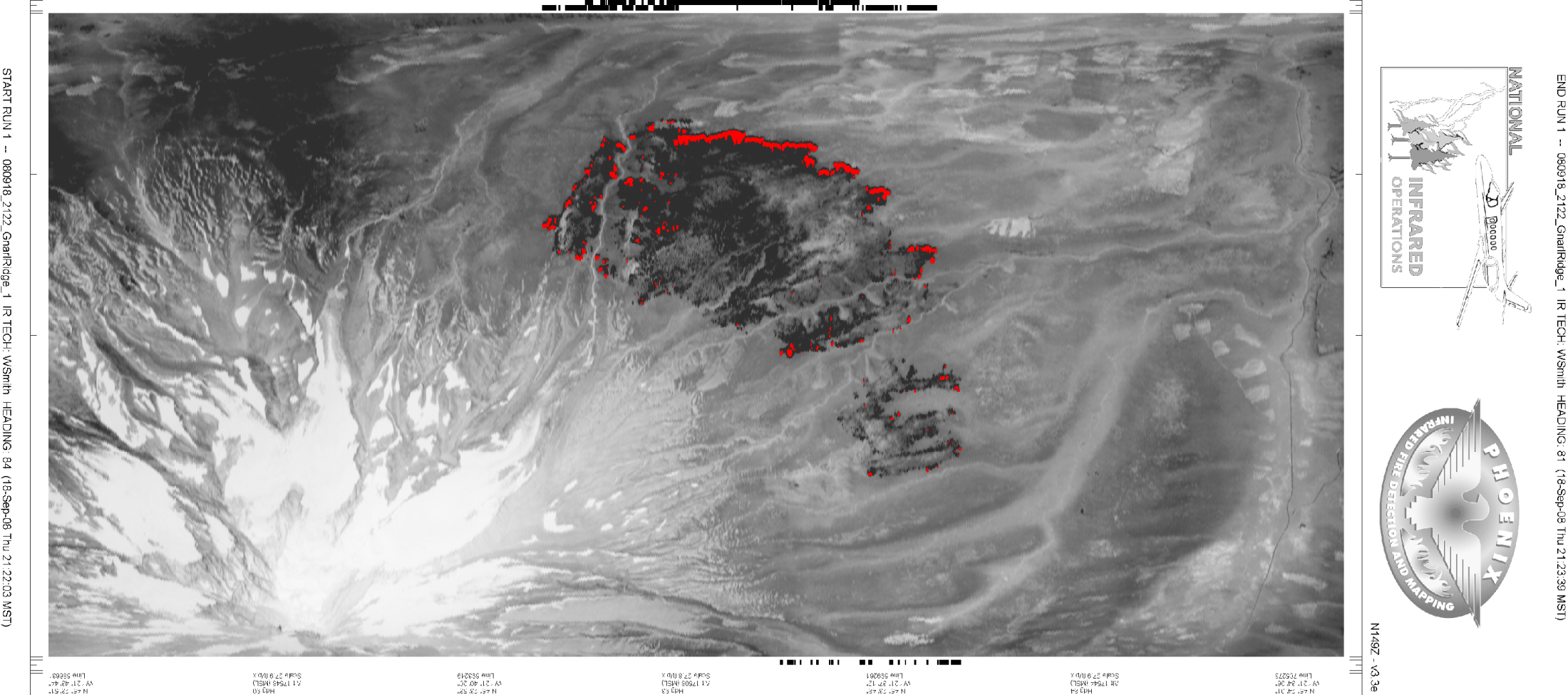 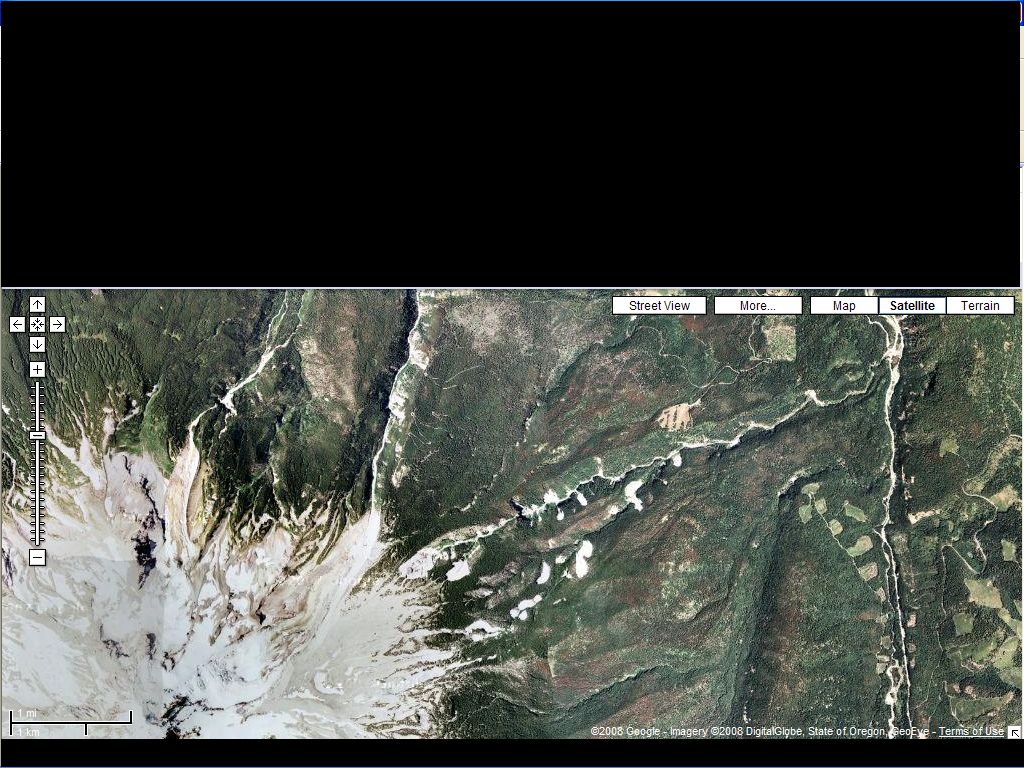 Key Identification Features
 Roads
 Veg Patterns
 Drainages
 Glaciers
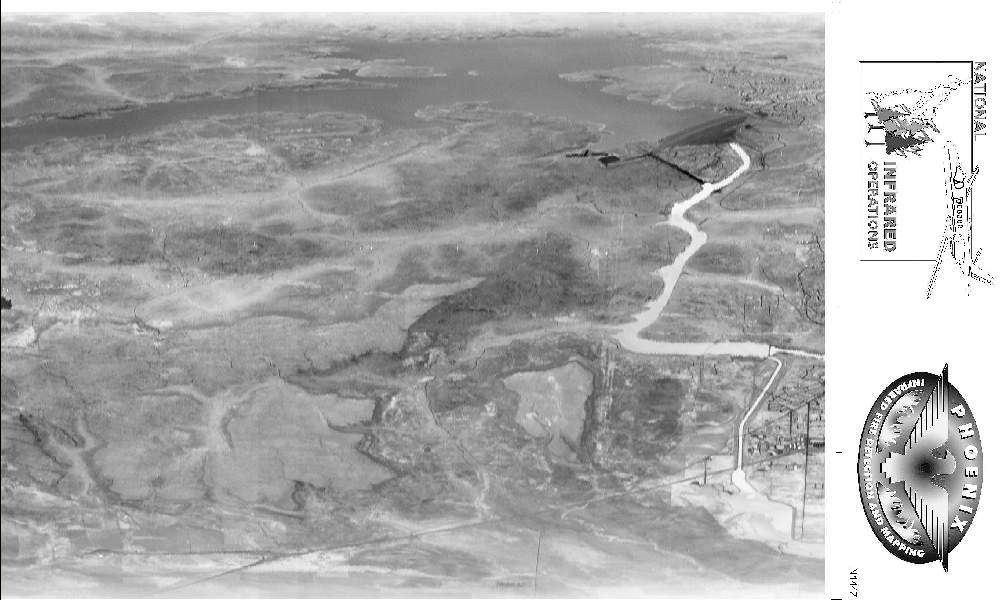 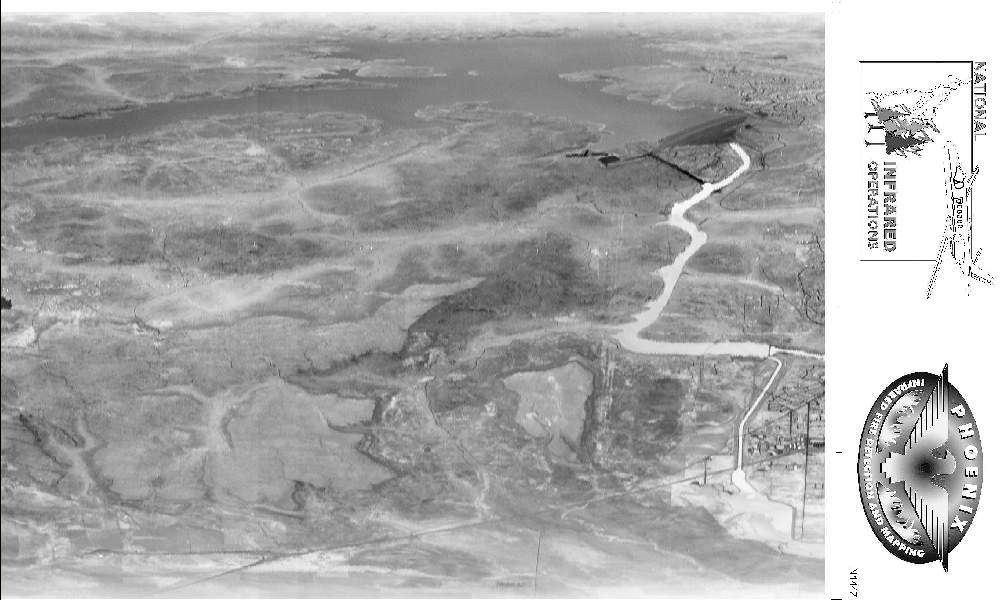 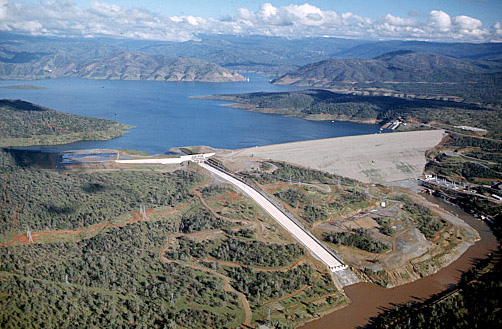 [Speaker Notes: Identifying features on both IR imagery and color imagery
Reservoir
Dam
Raceway or Spillway
Roads
River]
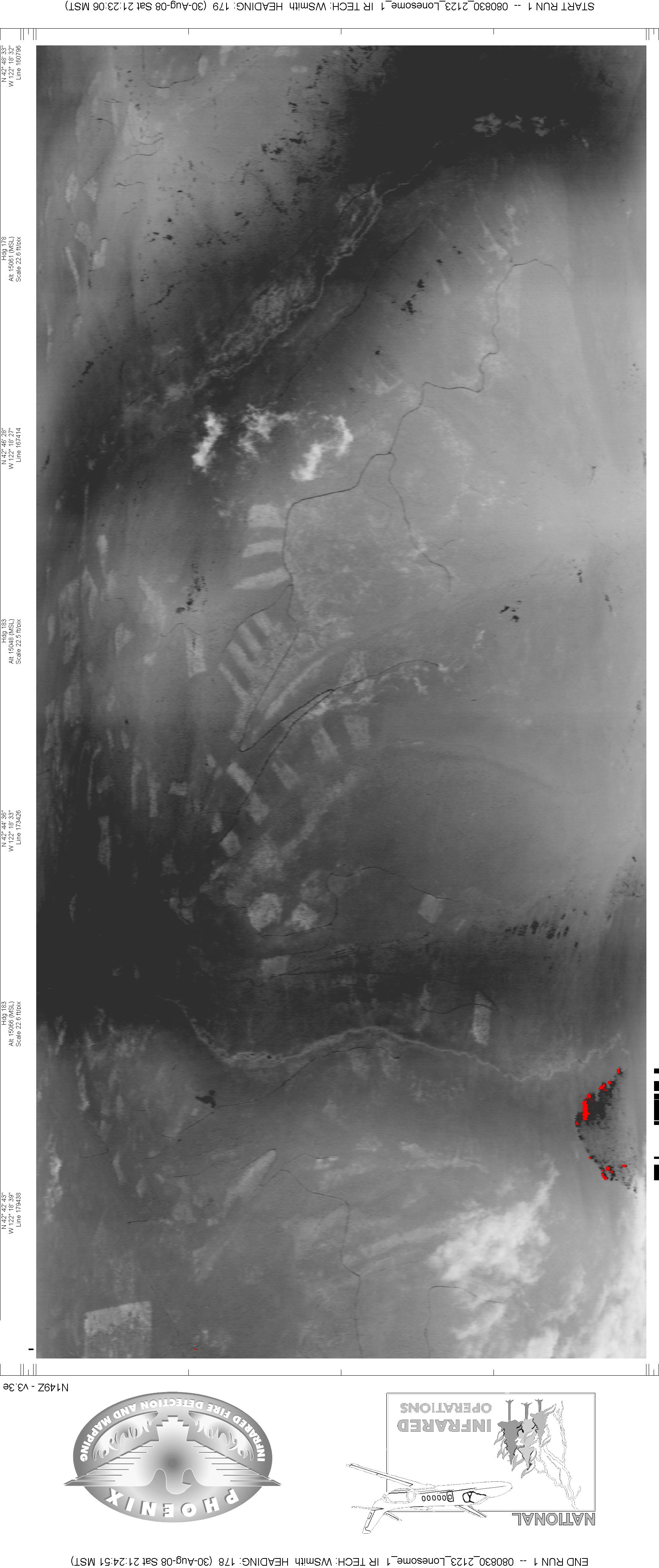 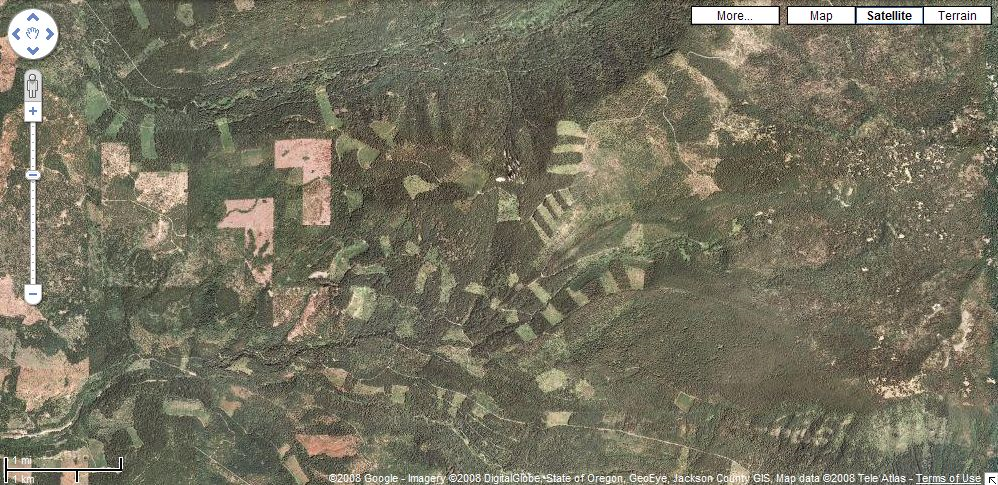 Lonesome Fire Complex, Prospect, Oregon, 2008
[Speaker Notes: Lonesome Fire Complex near Prospect  in SW Oregon.  Compare features visible in both imagery & photo.  Ask students about features circled in red, (hot rocks and clouds).]
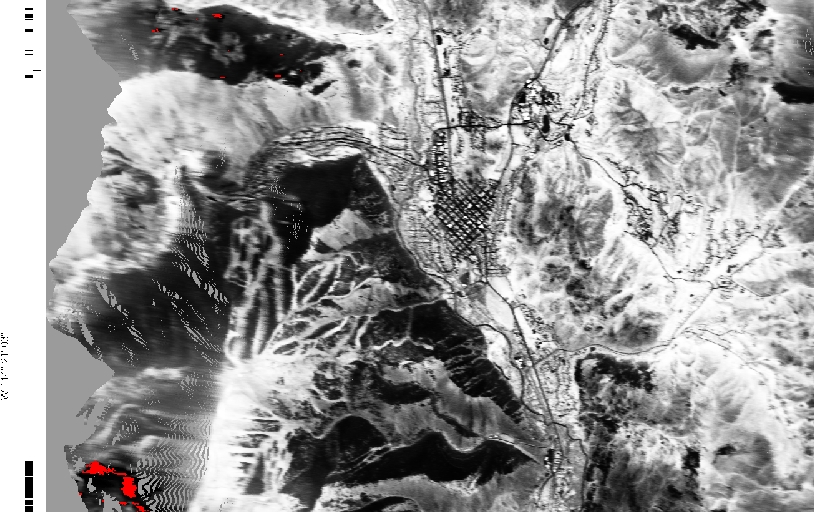 [Speaker Notes: Compare features in both imagery and photo.  Ski area, urban areas, forested north slopes & grass dominated south slopes, lace on steep topography.]
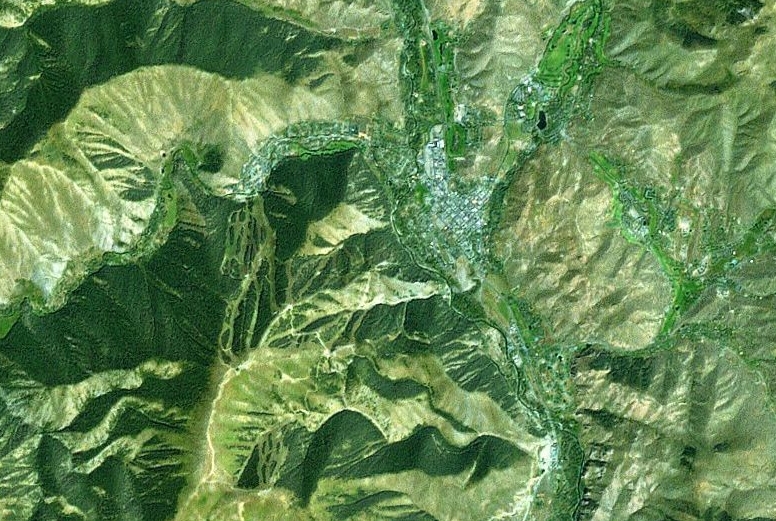 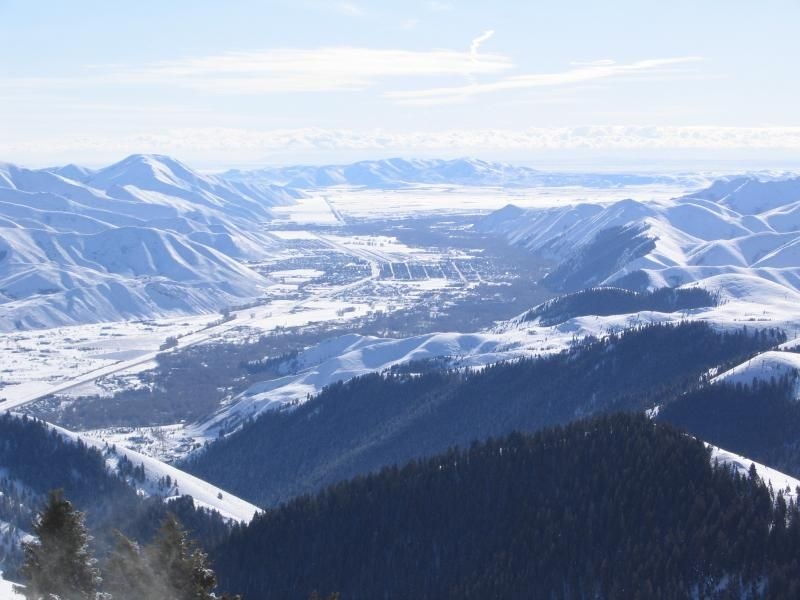 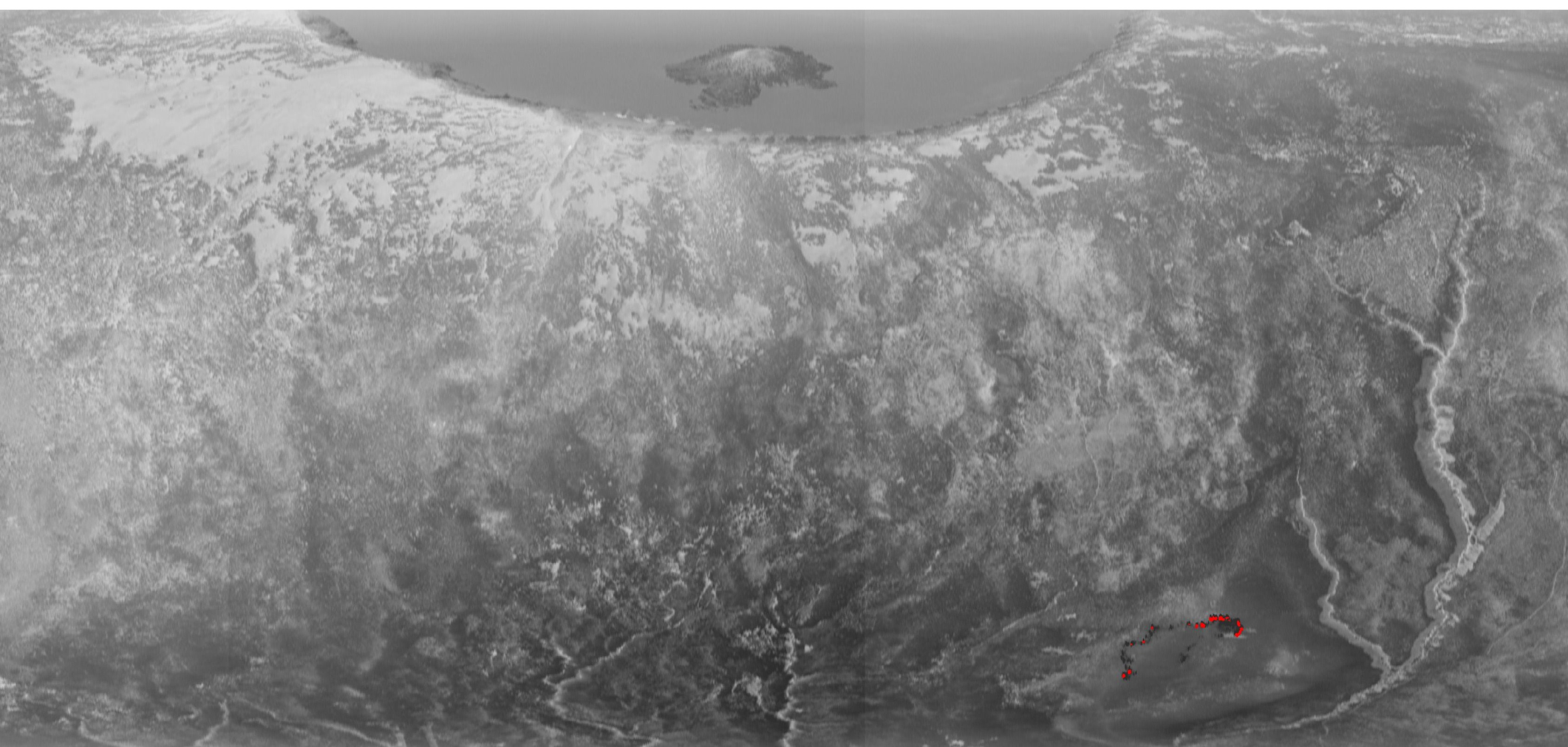 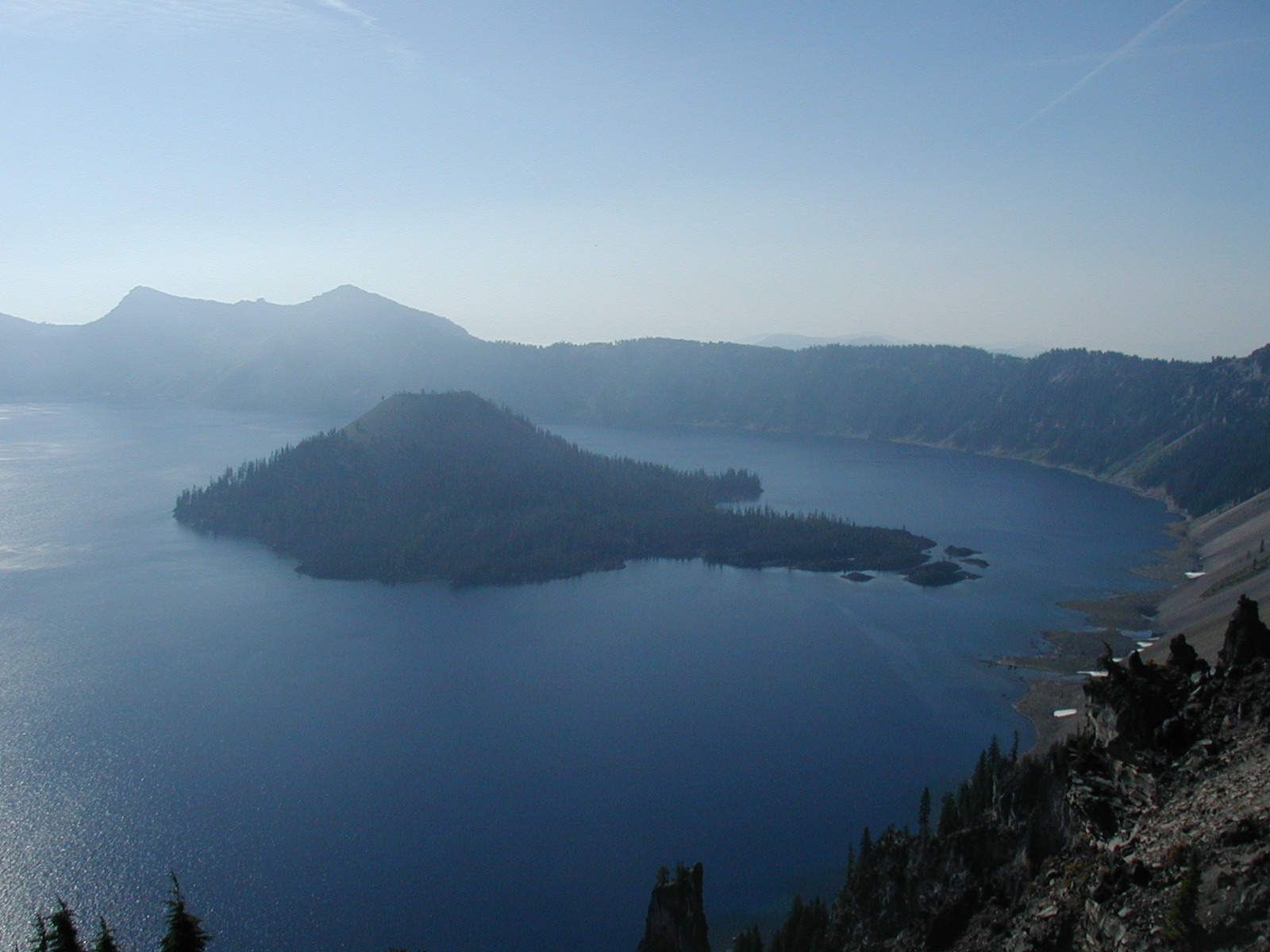 Oil Creek Fire 7/4/12
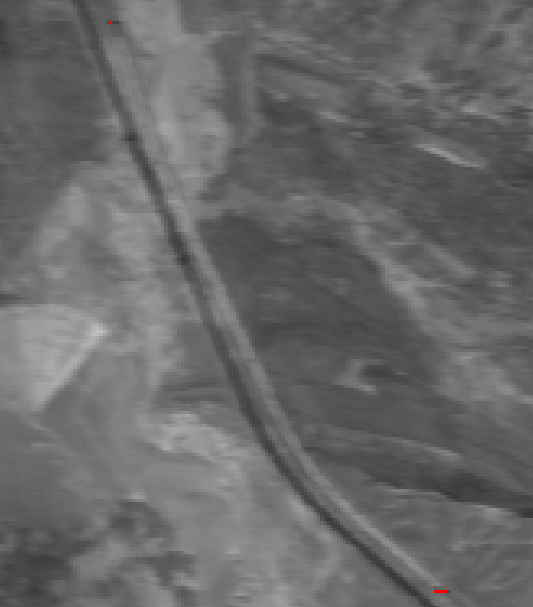 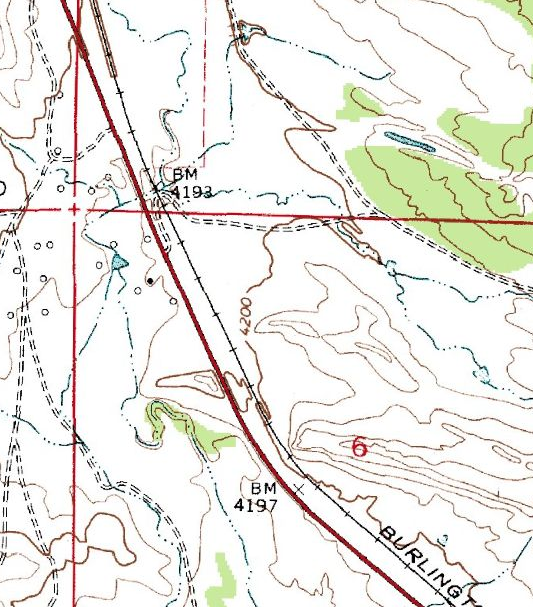 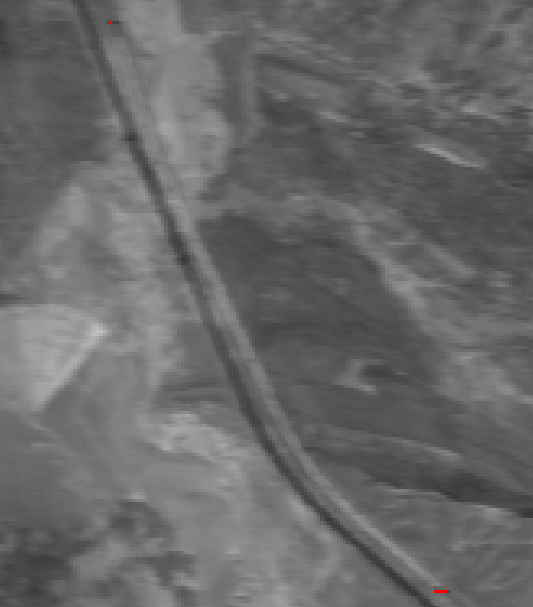 Oil Creek Fire 7/4/12
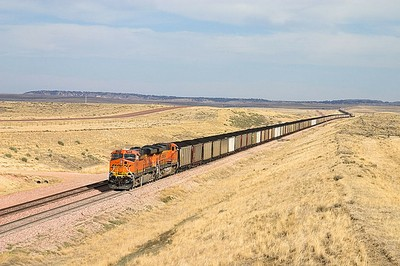 Water
Appearance depends on depth, time of day, etc.
July 27, 0117 July 28, 2205 Aug 4, 1955
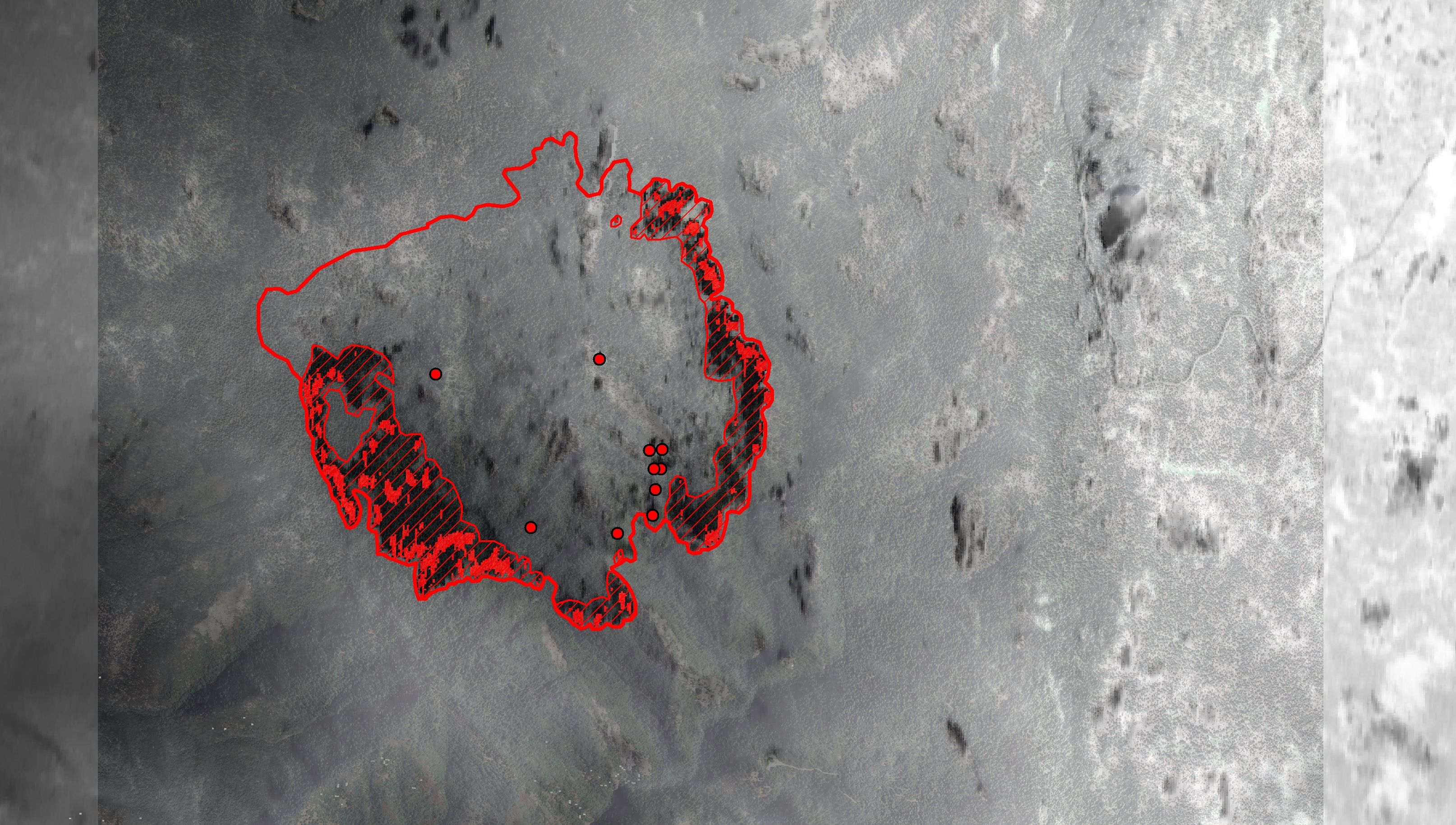 September 20
Fire Management – Burnout Operations
[Speaker Notes: First in a series of images showing a management burnout operation lasting several days.
Melinda was IRIN on this fire.]
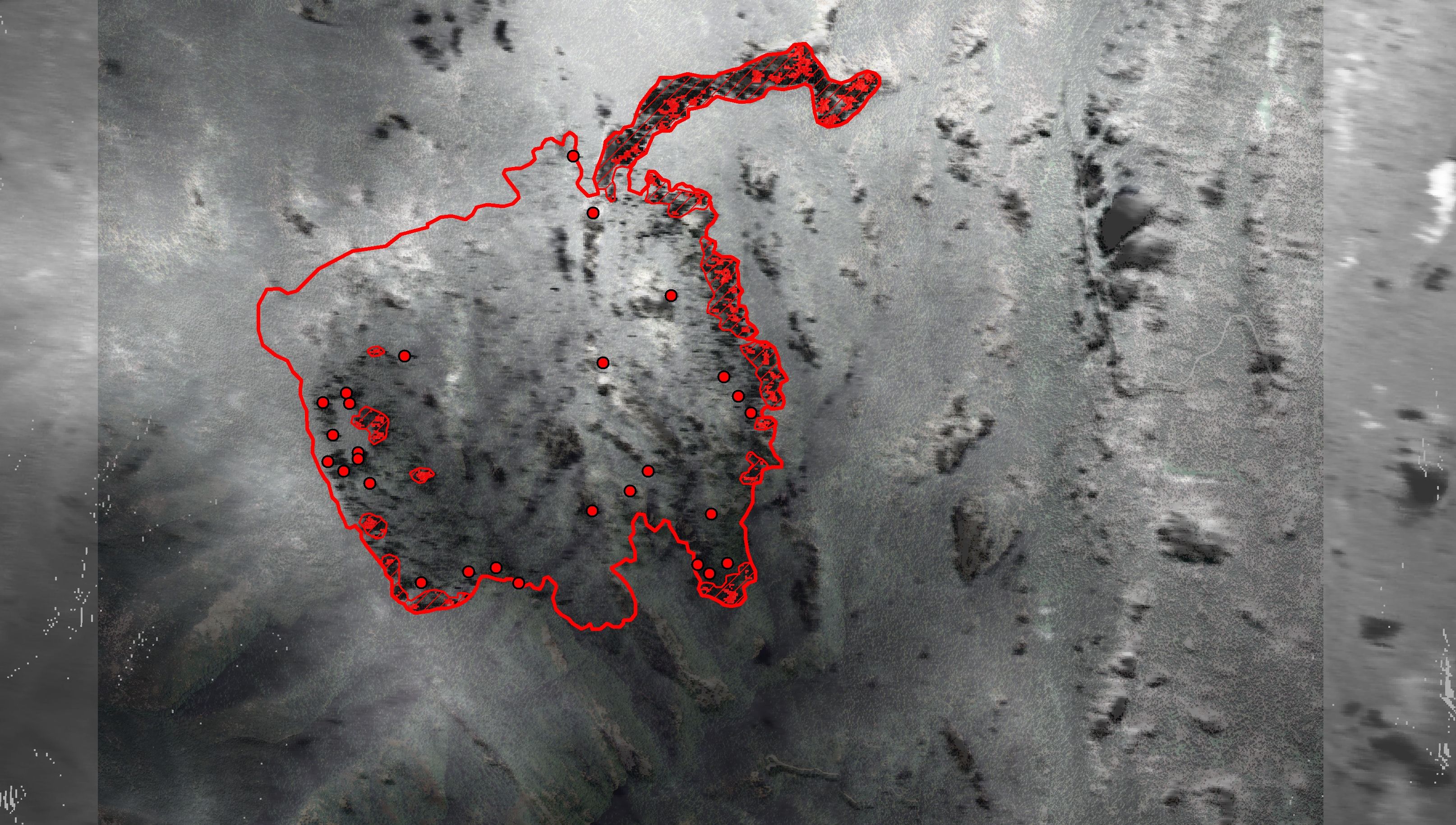 September 21
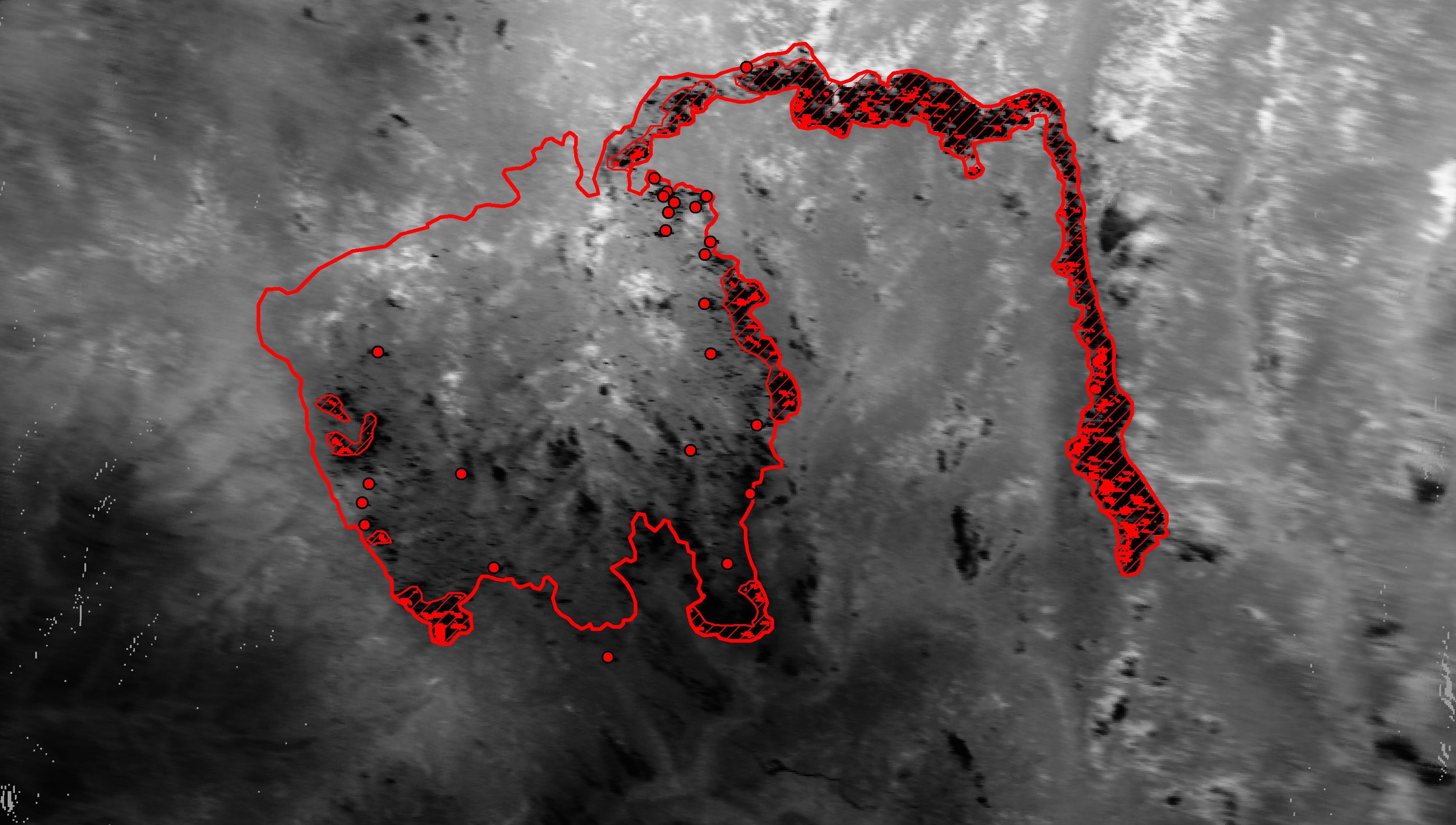 September 22
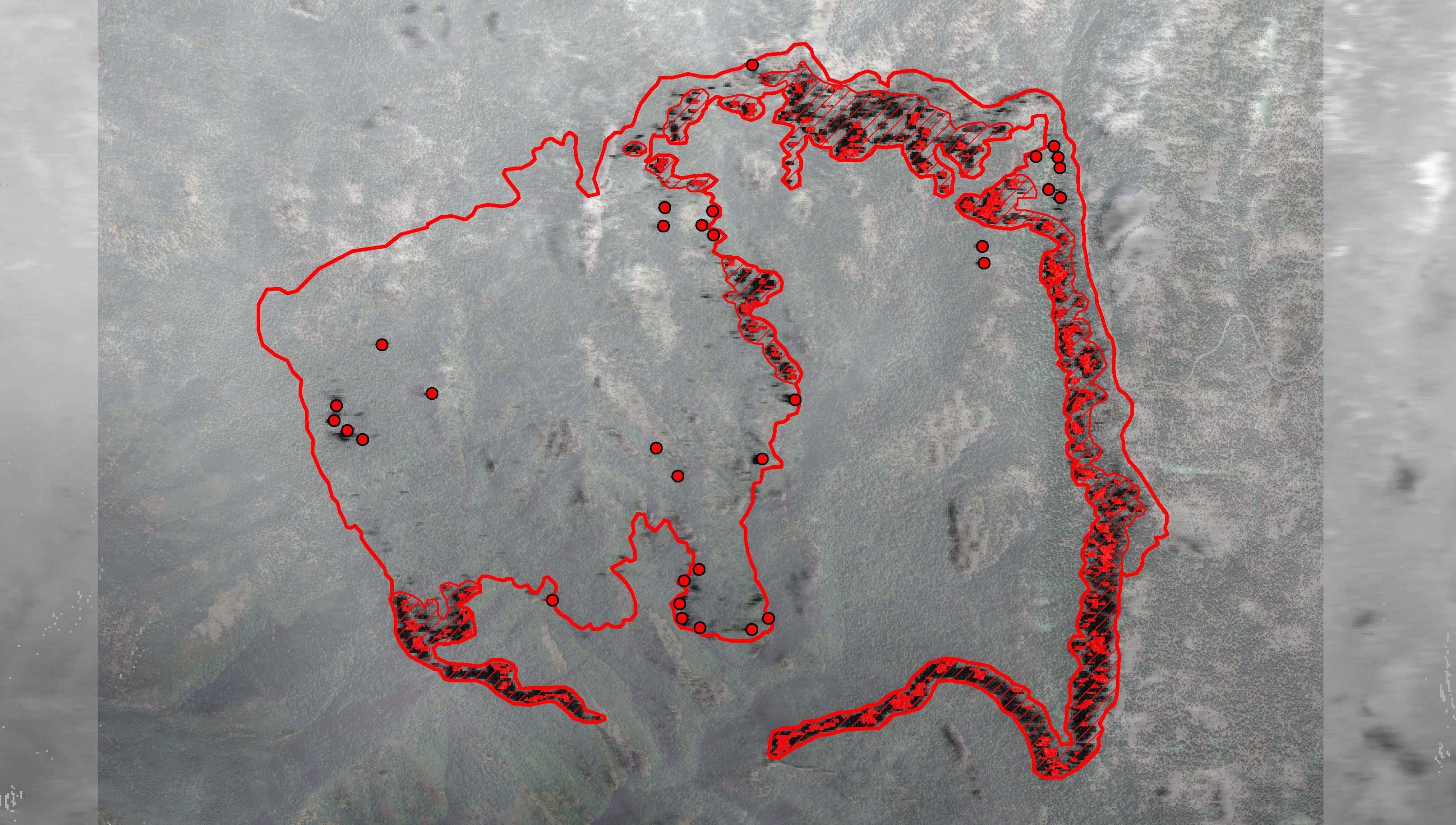 September 23
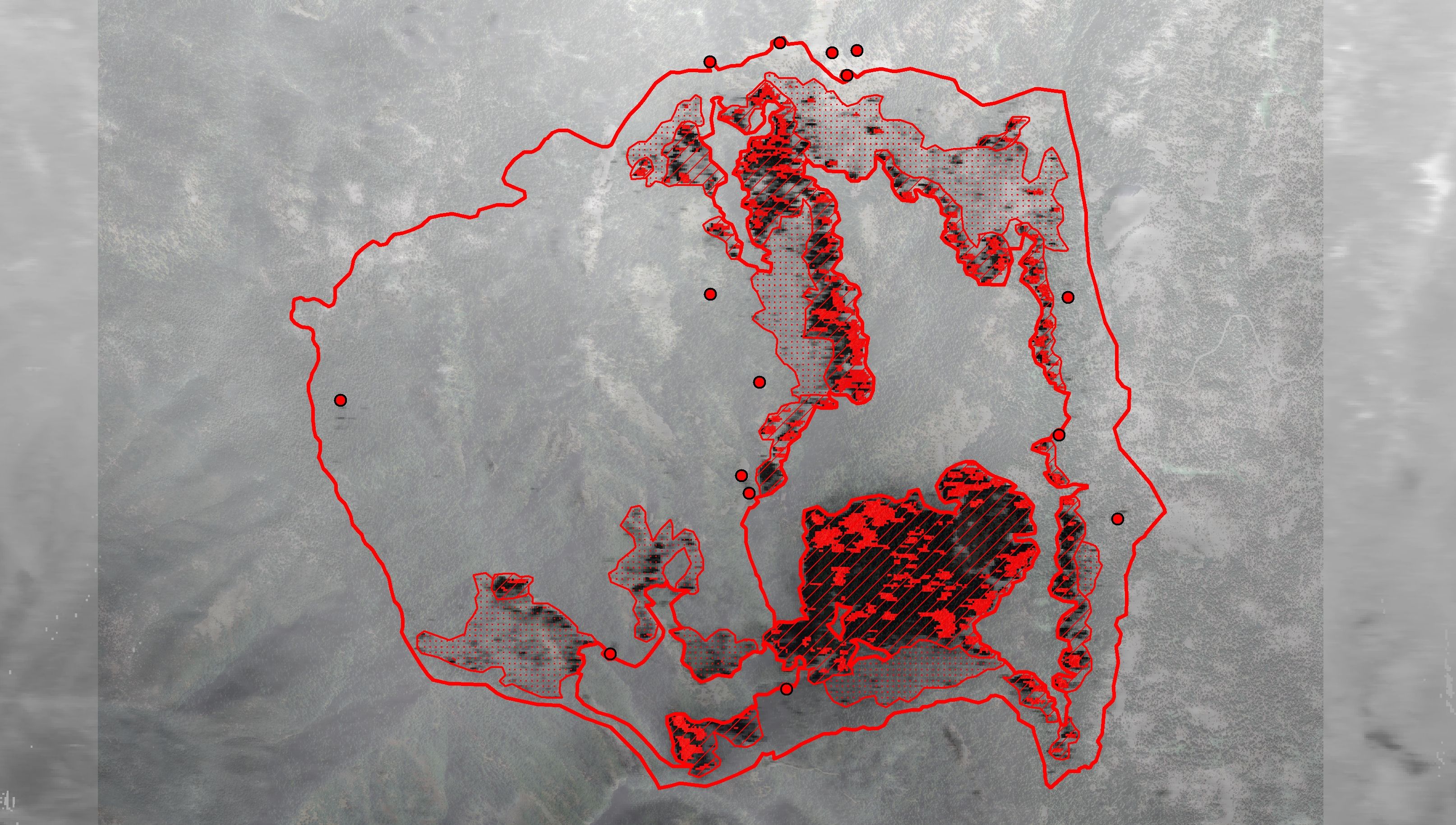 September 25
[Speaker Notes: Note heat source way outside of fire perimeter.
Check with Mel – I think it was a marijuana plantation]
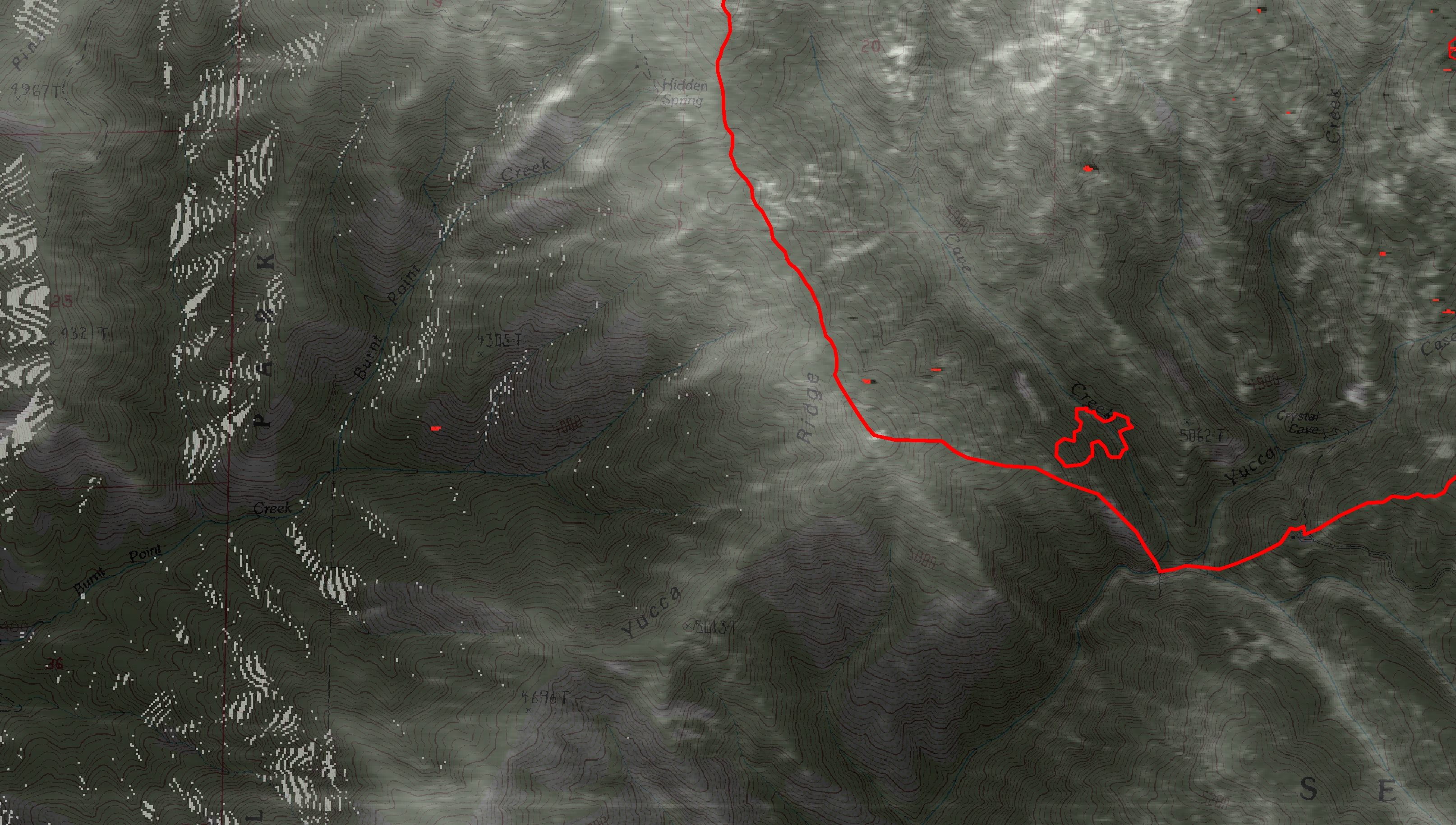 Heat Hidden by Terrain
Bowl Fire, Mt Hood National Forest
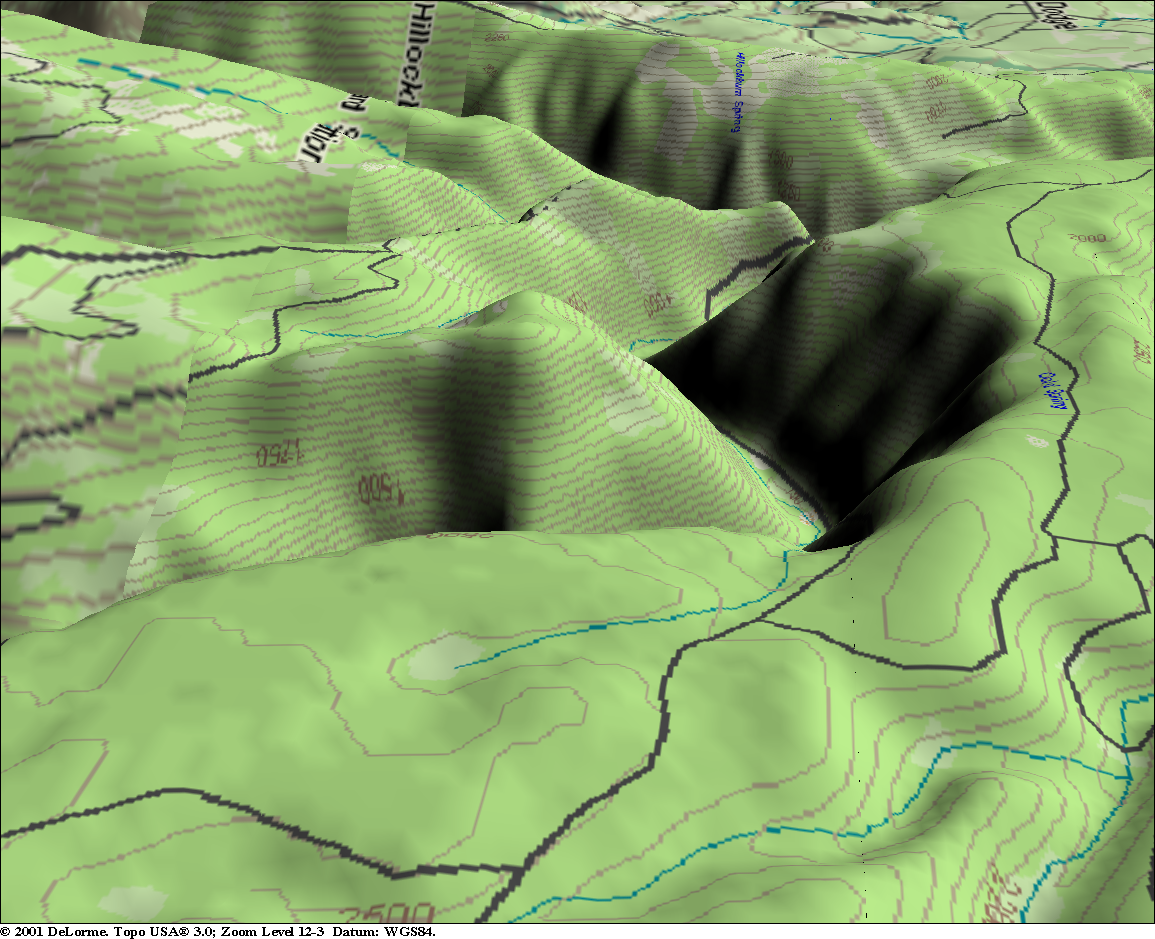 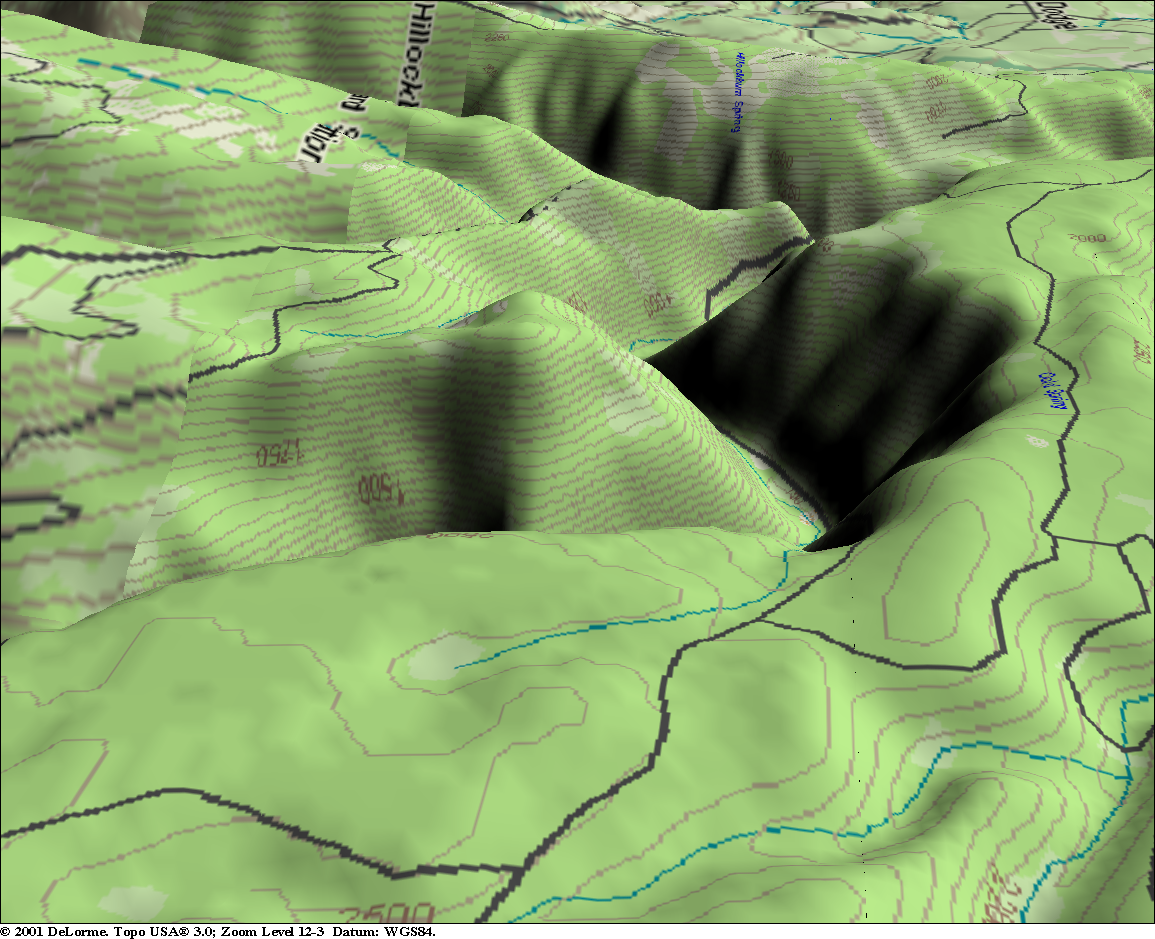 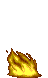 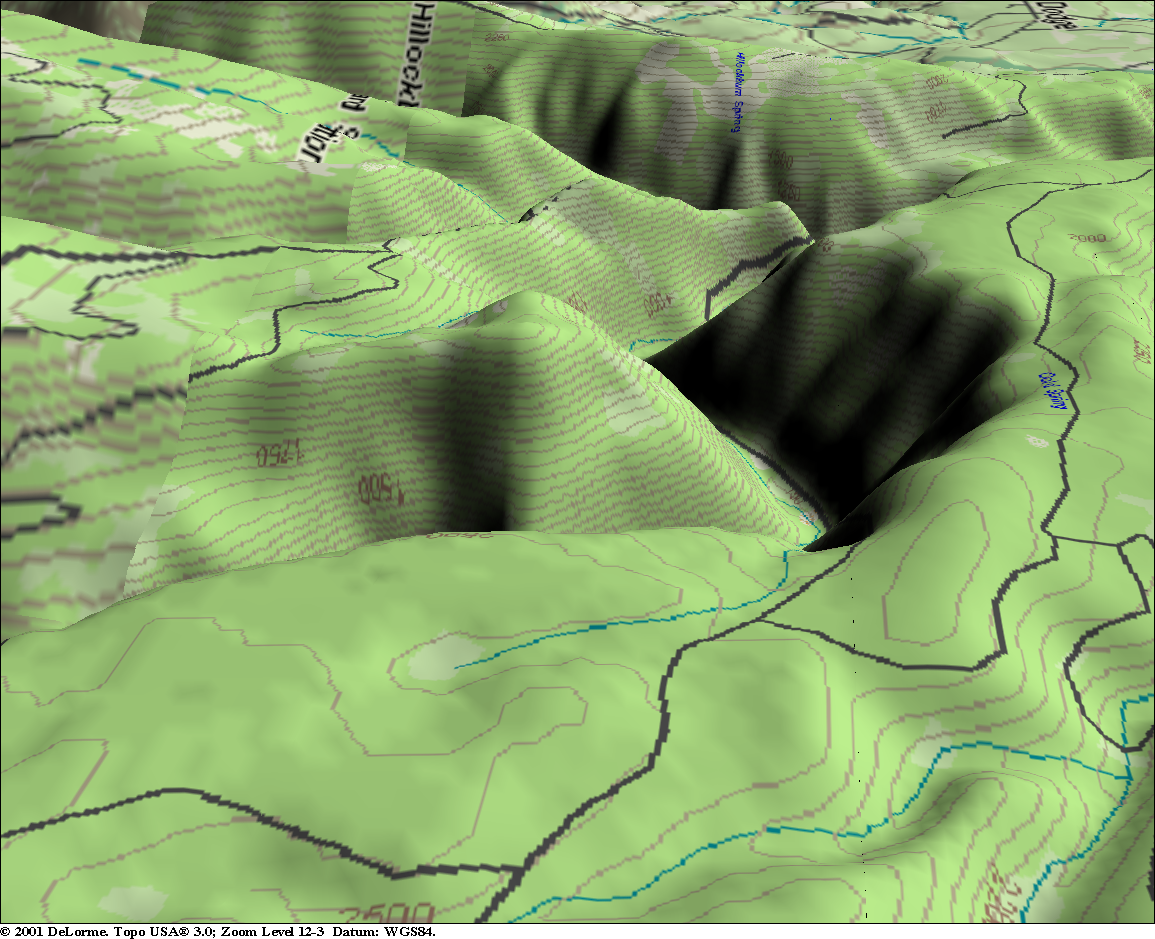 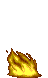 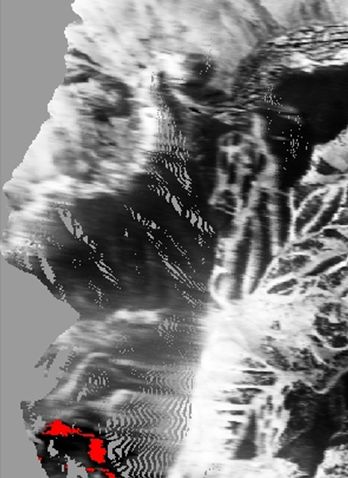 [Speaker Notes: Effects of stretch, or lace in steep topography.]
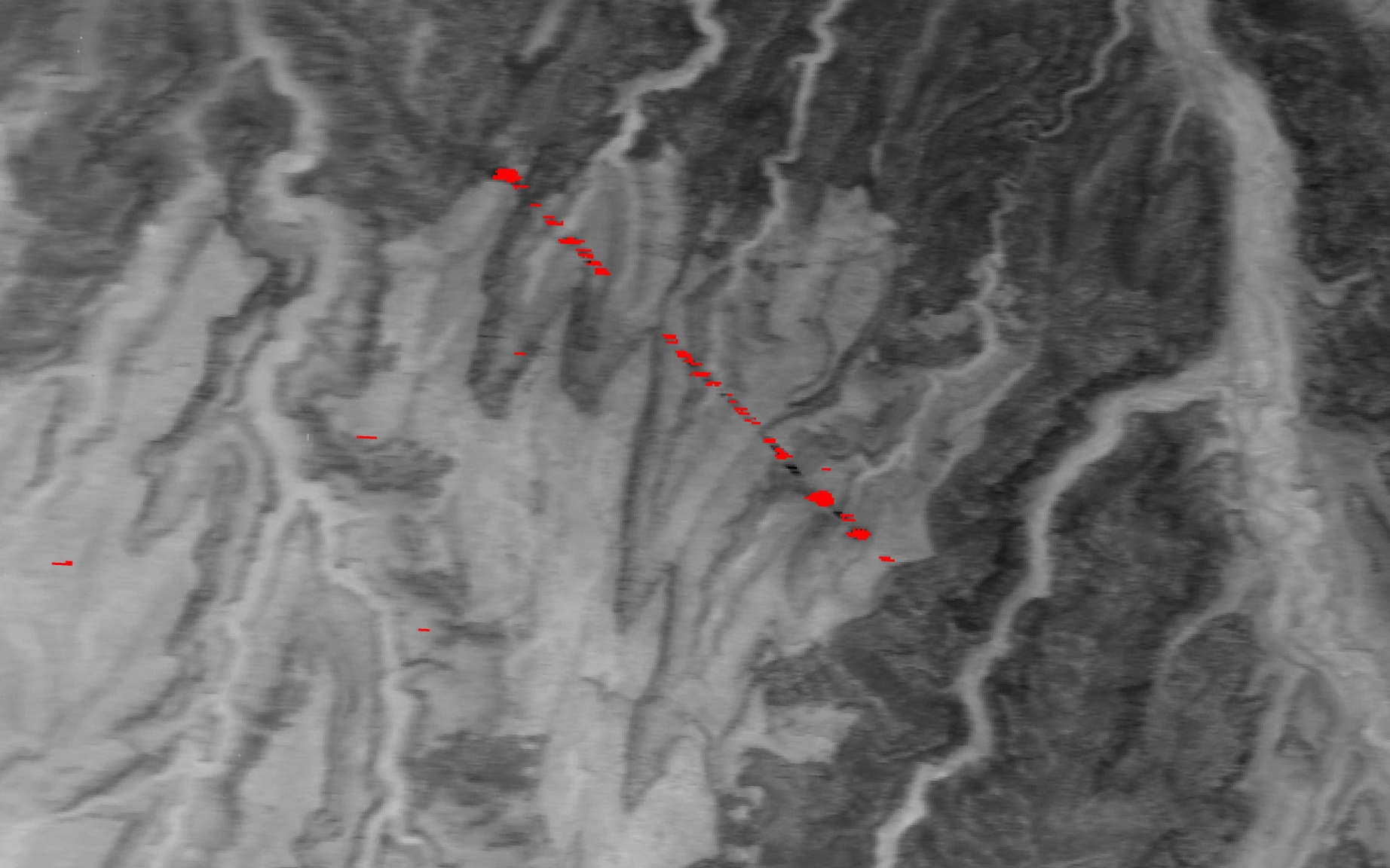 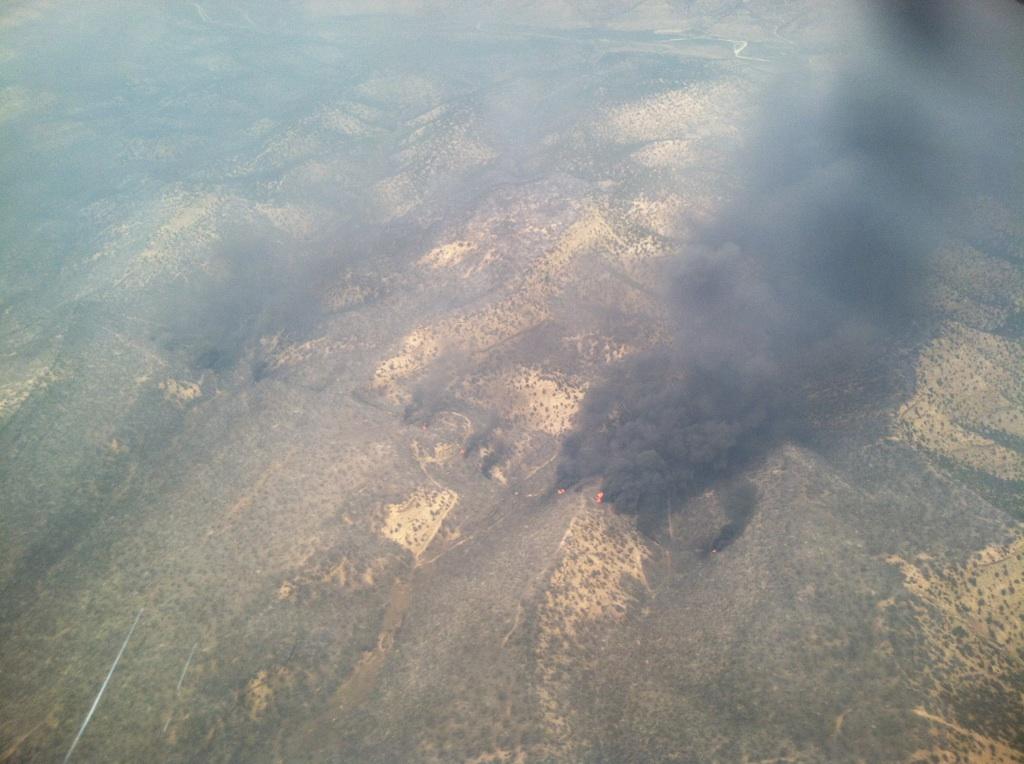 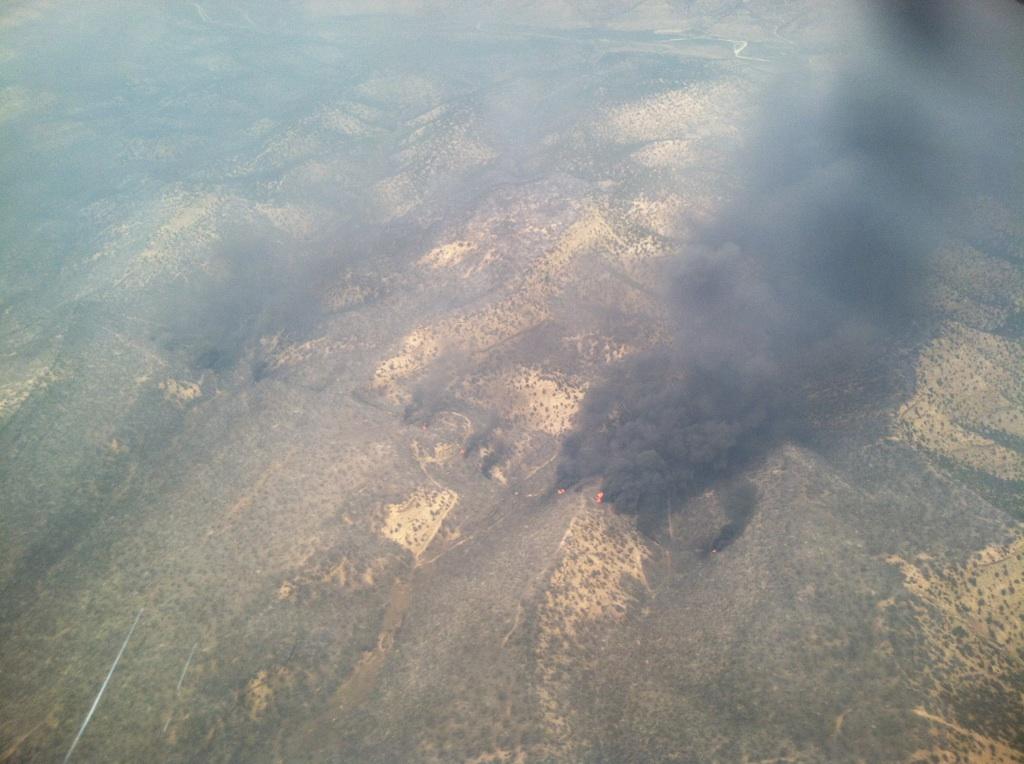 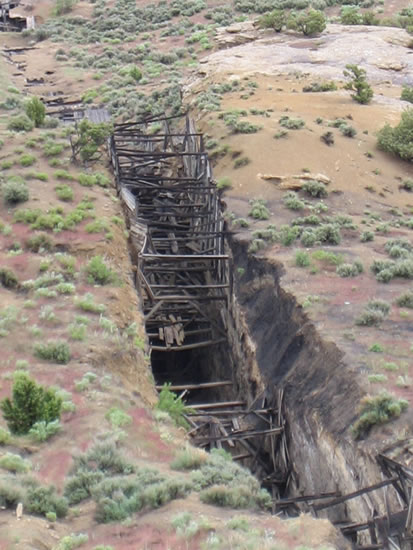 Gilsonite Mine
[Speaker Notes: Linear feature cutting across terrain,  not along scan line so couldn’t be artifact
Gilsonite – a natural form of asphalt found only in the Uintah Basin]
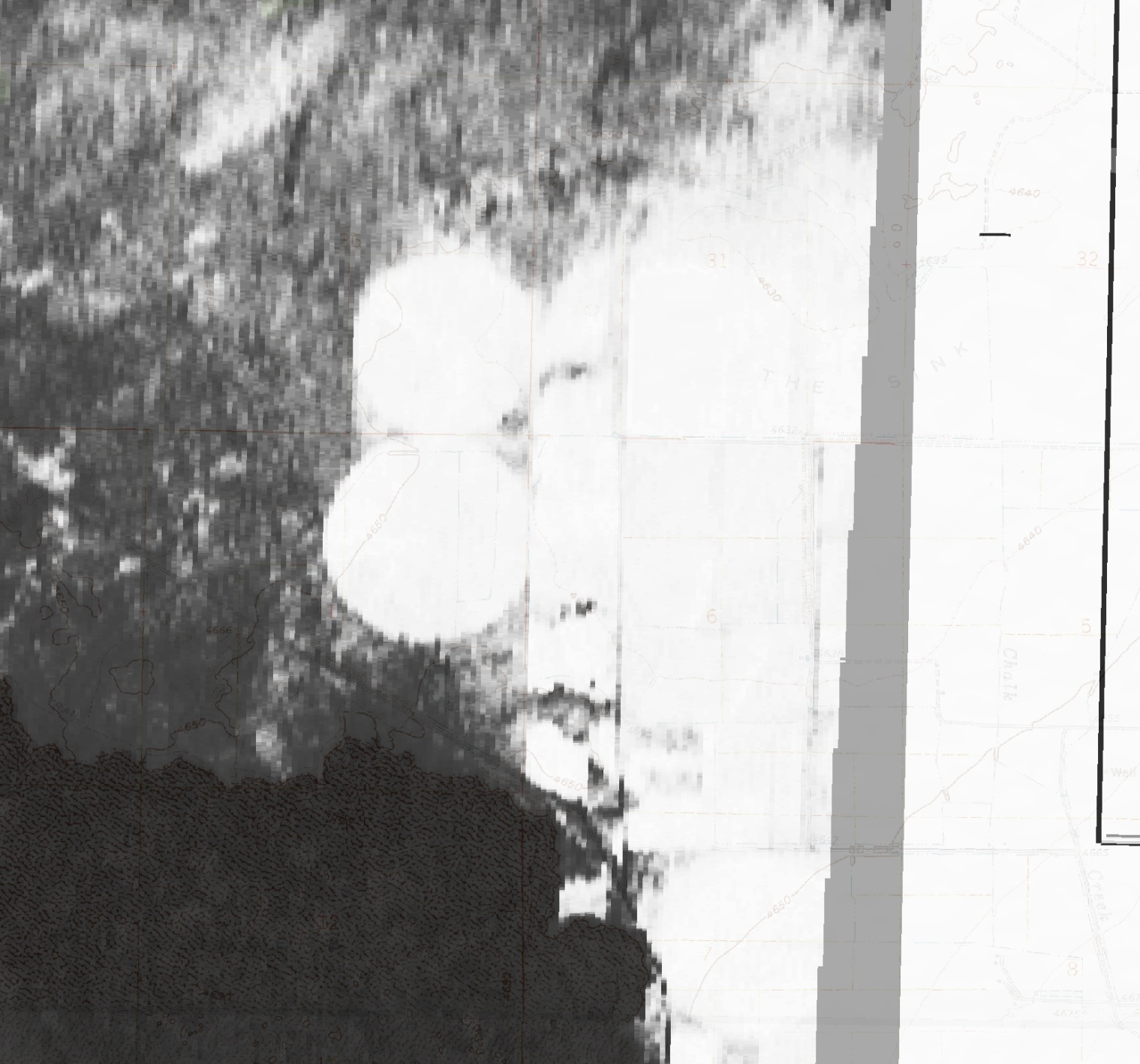 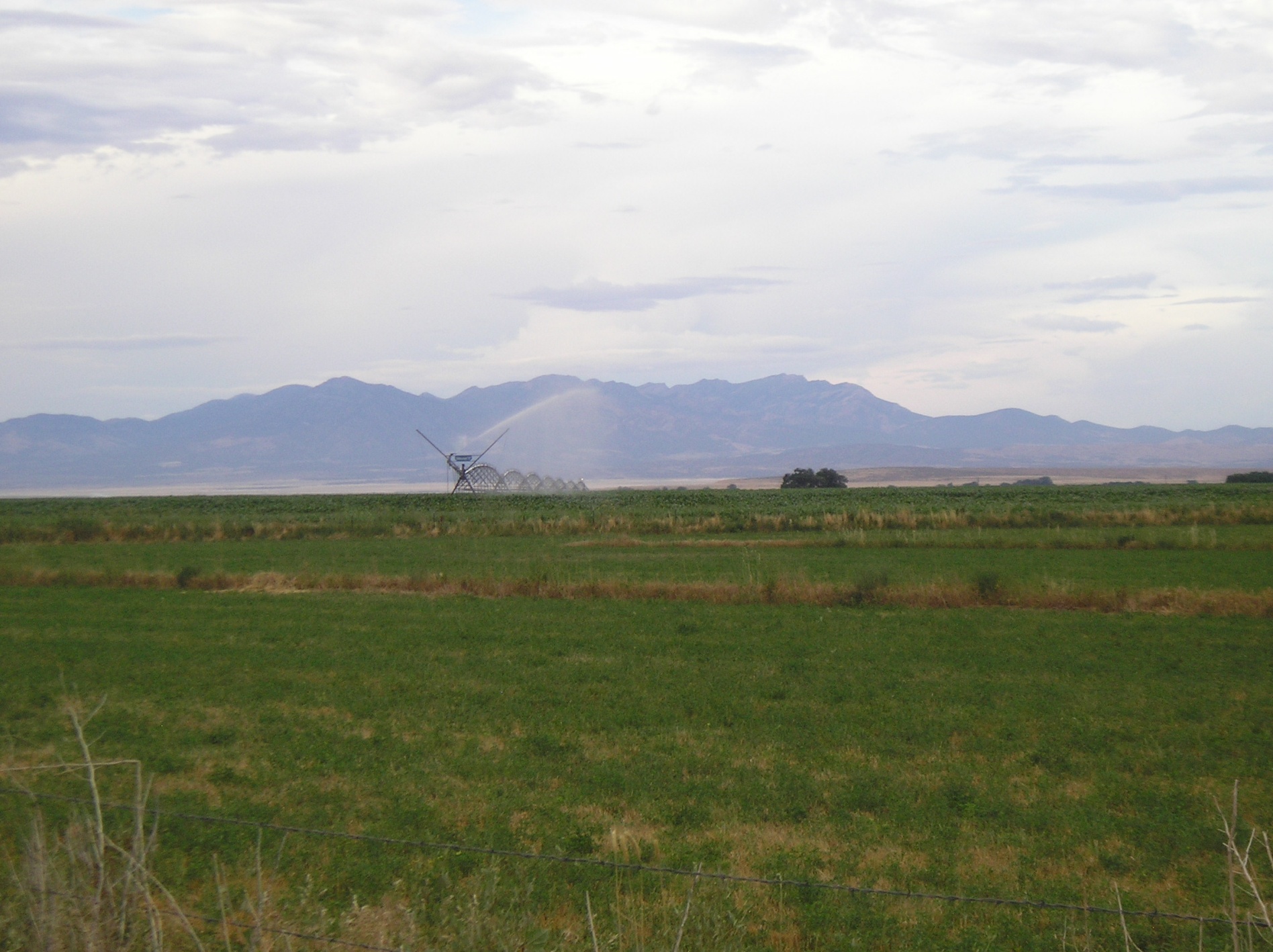 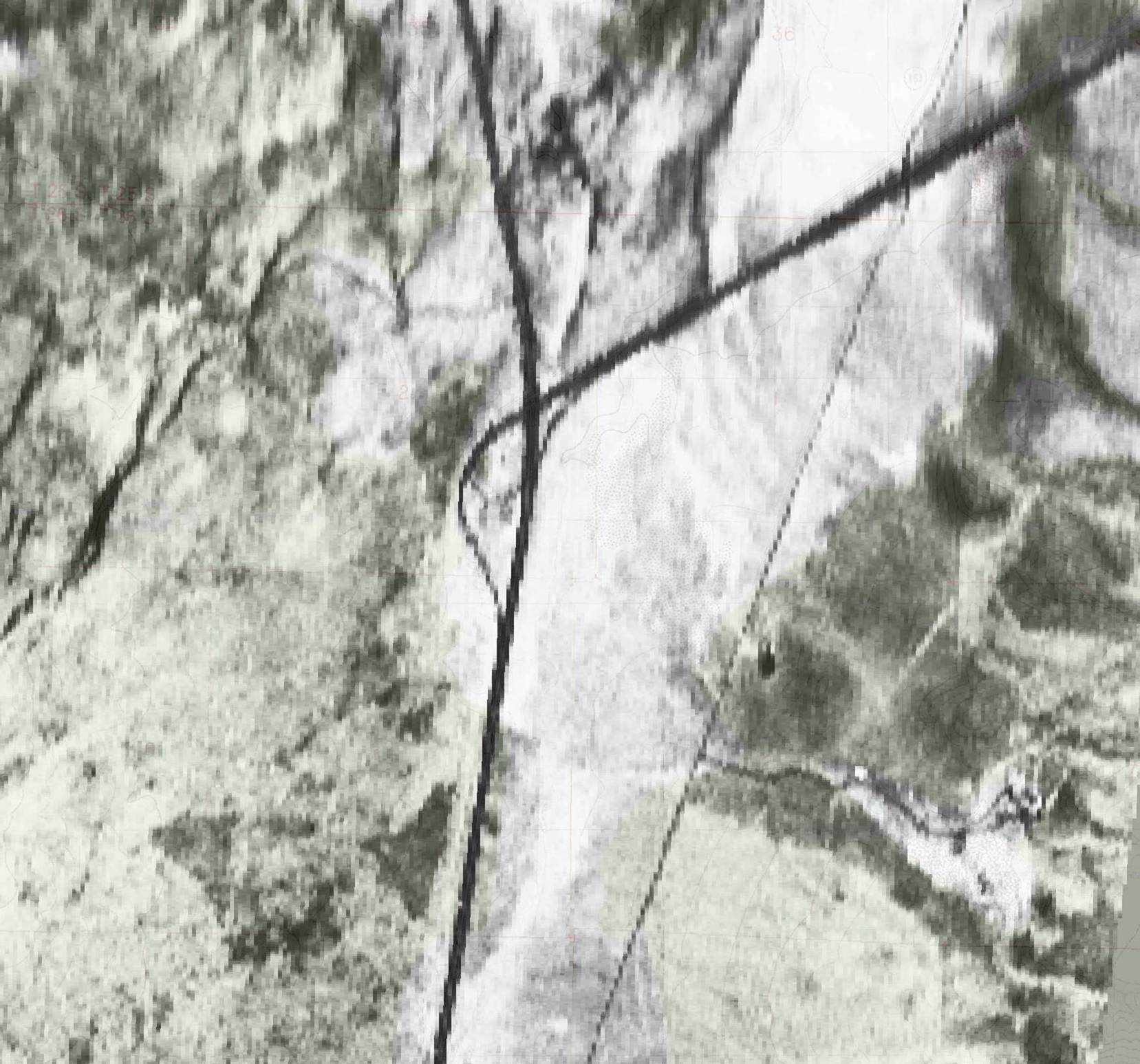 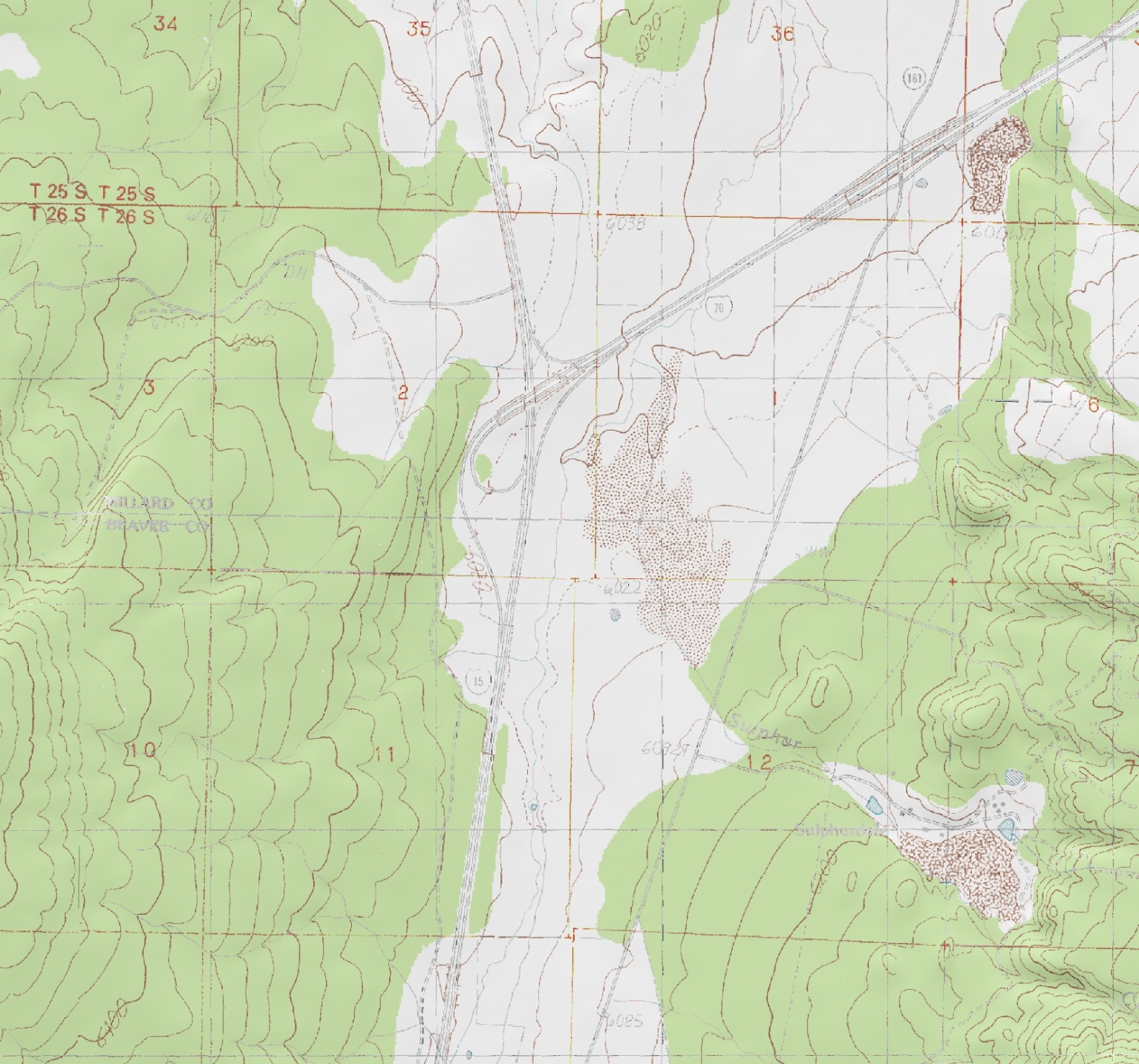 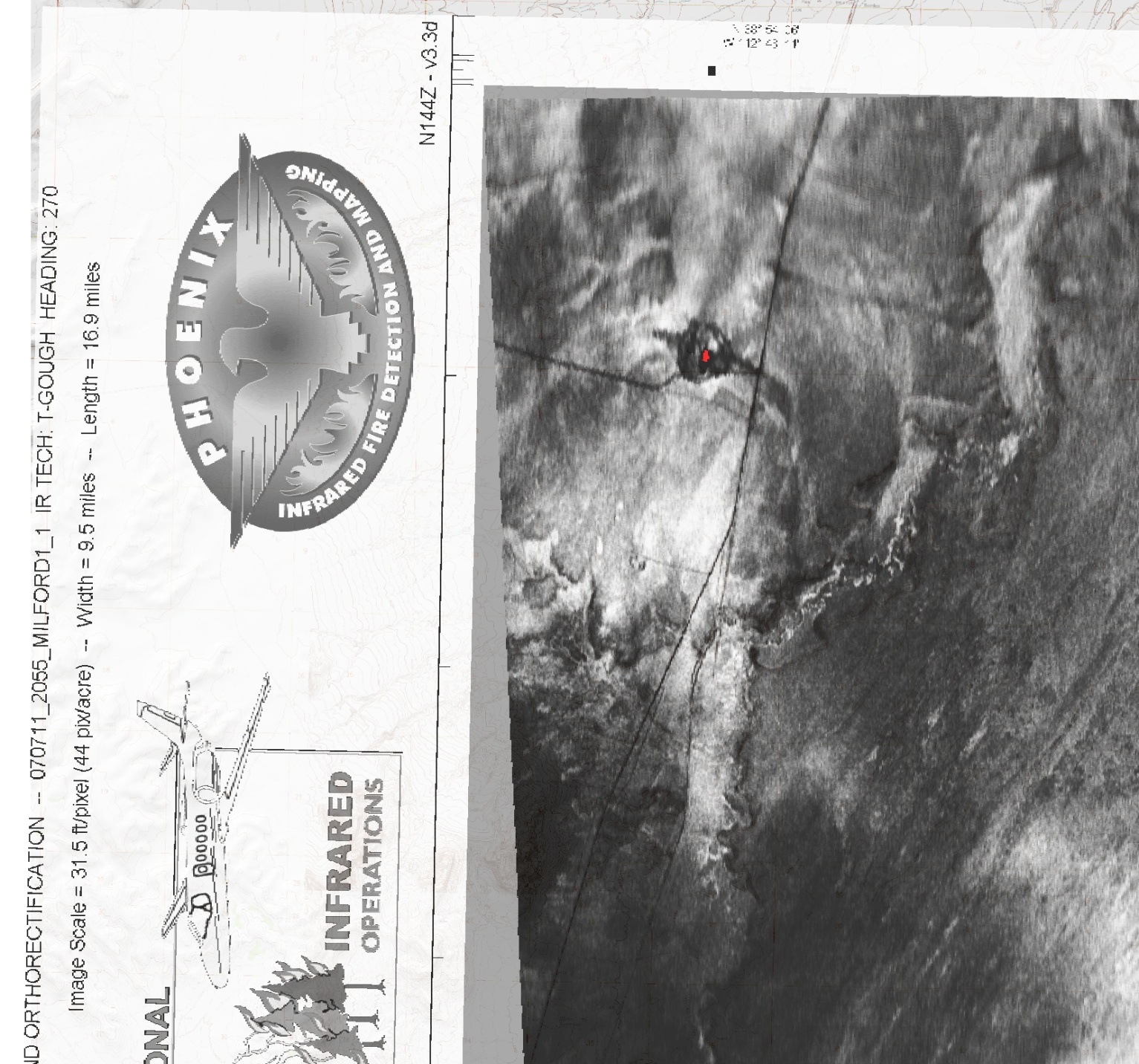 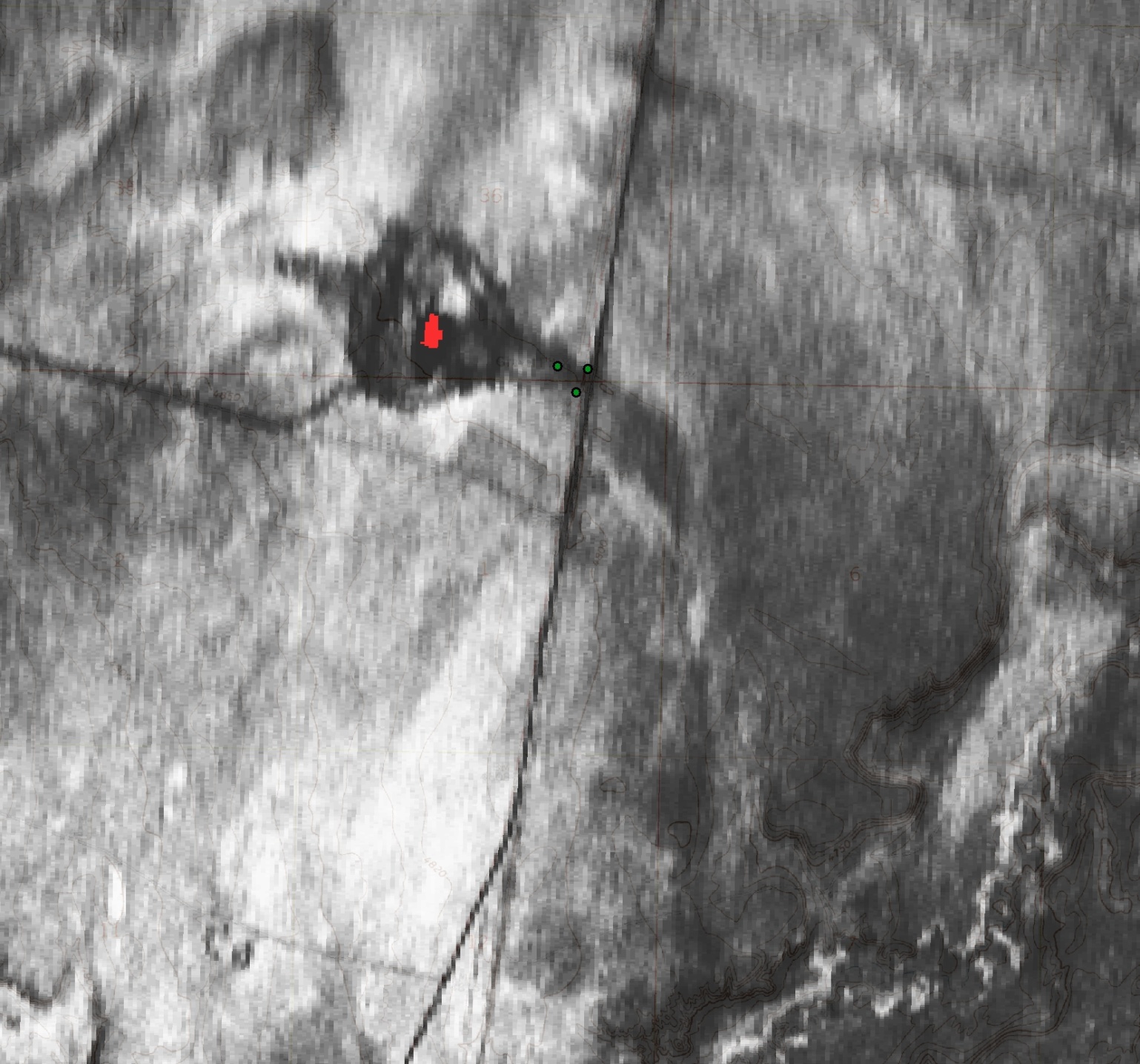 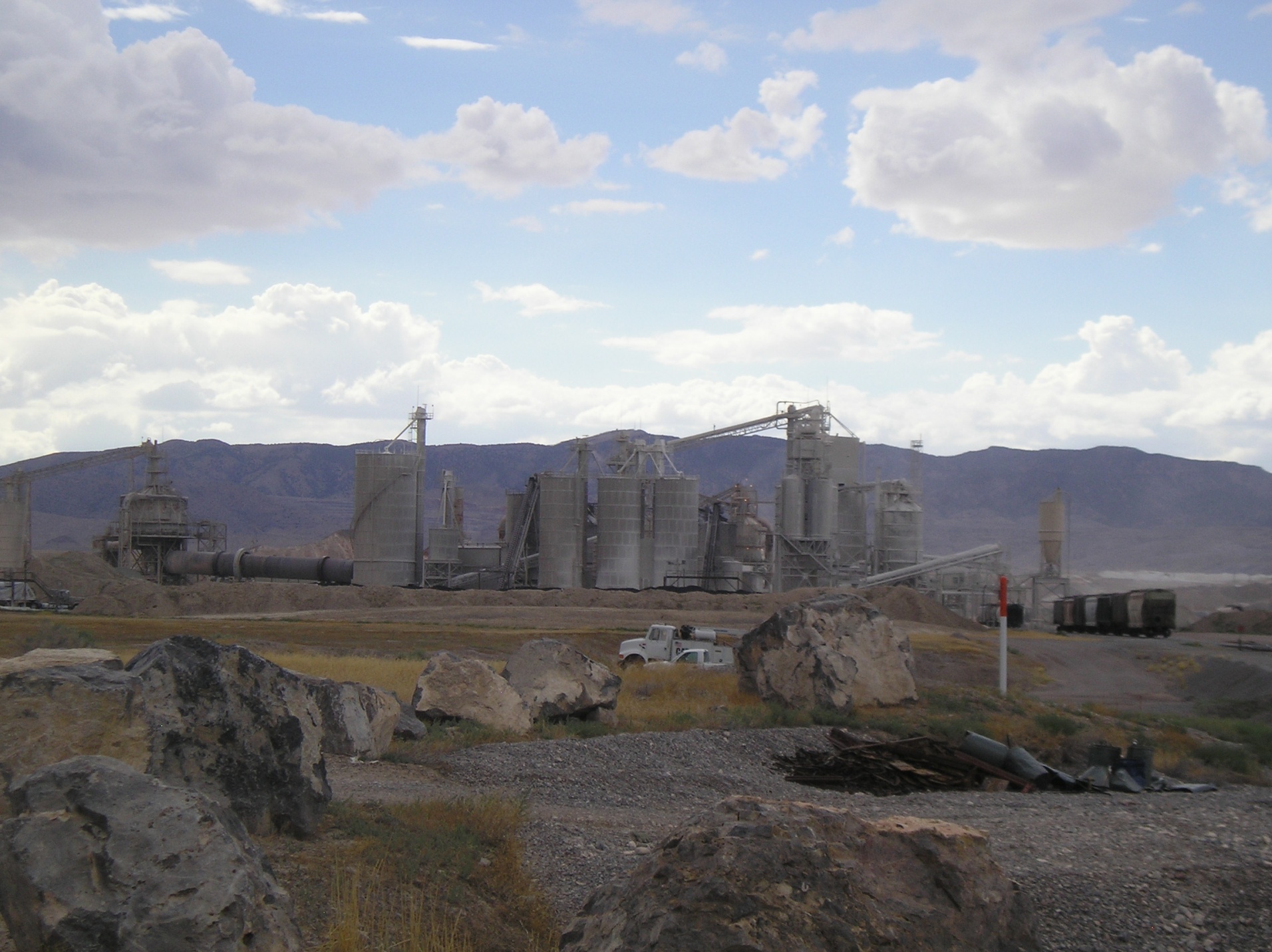 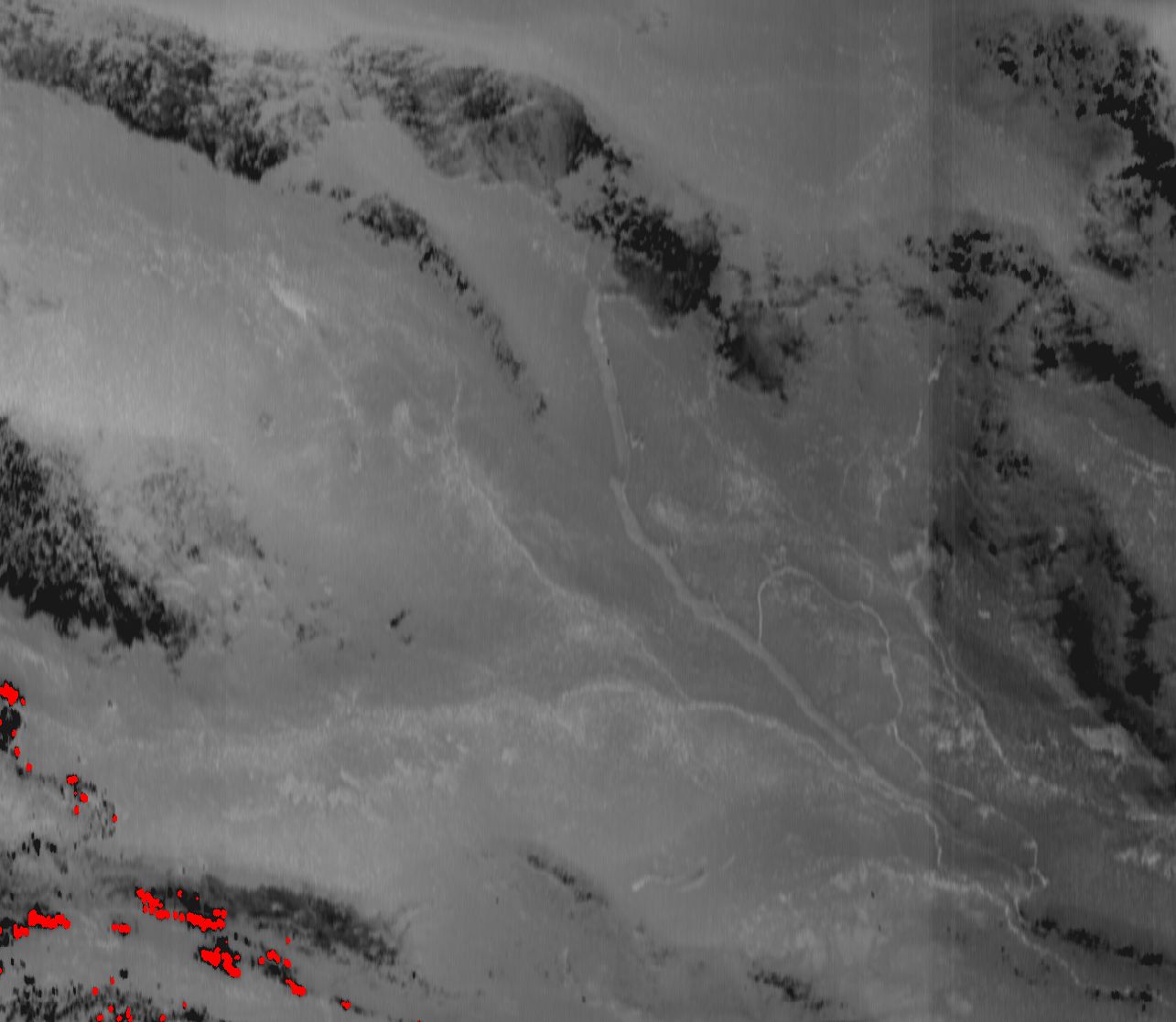 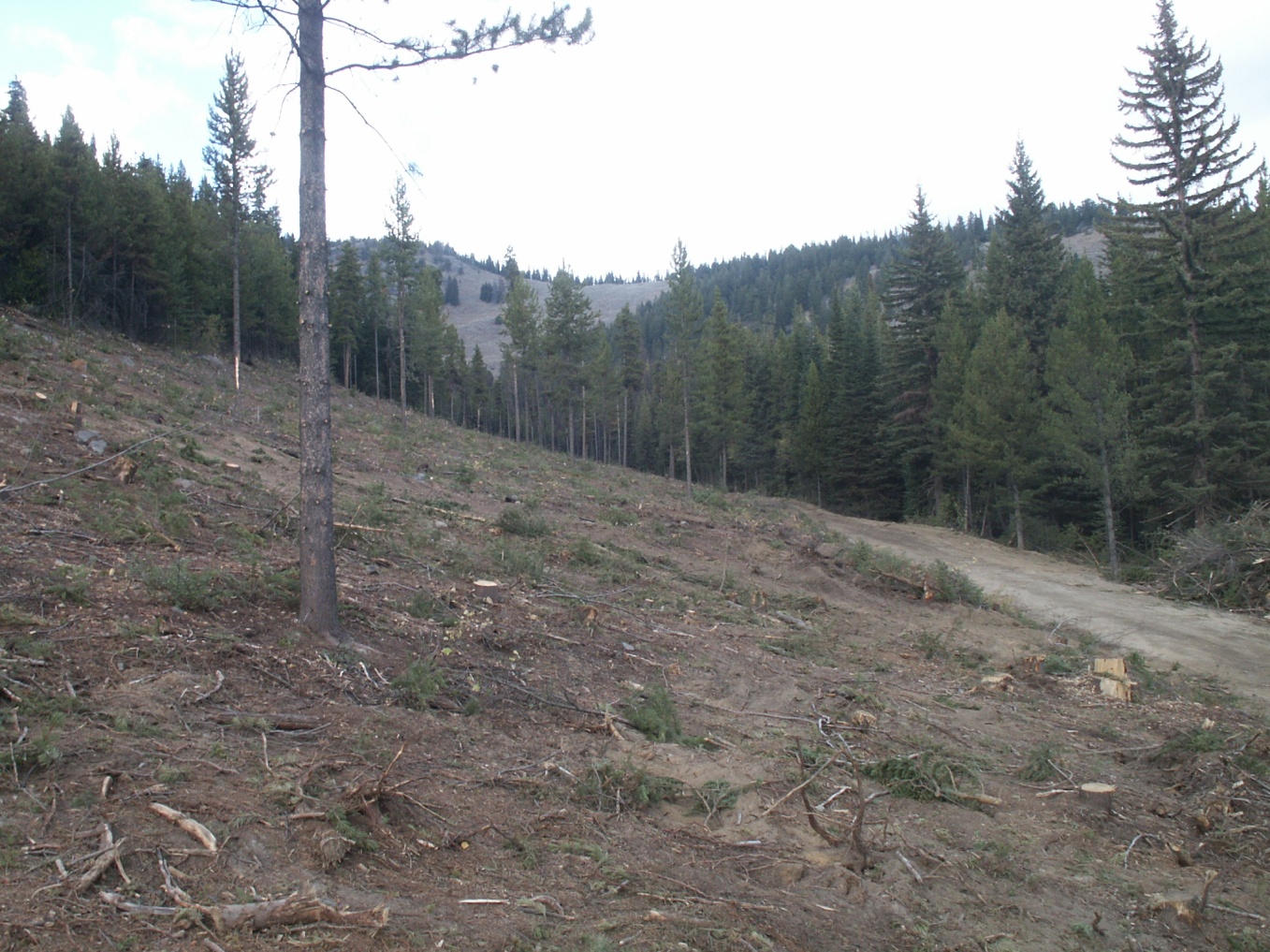 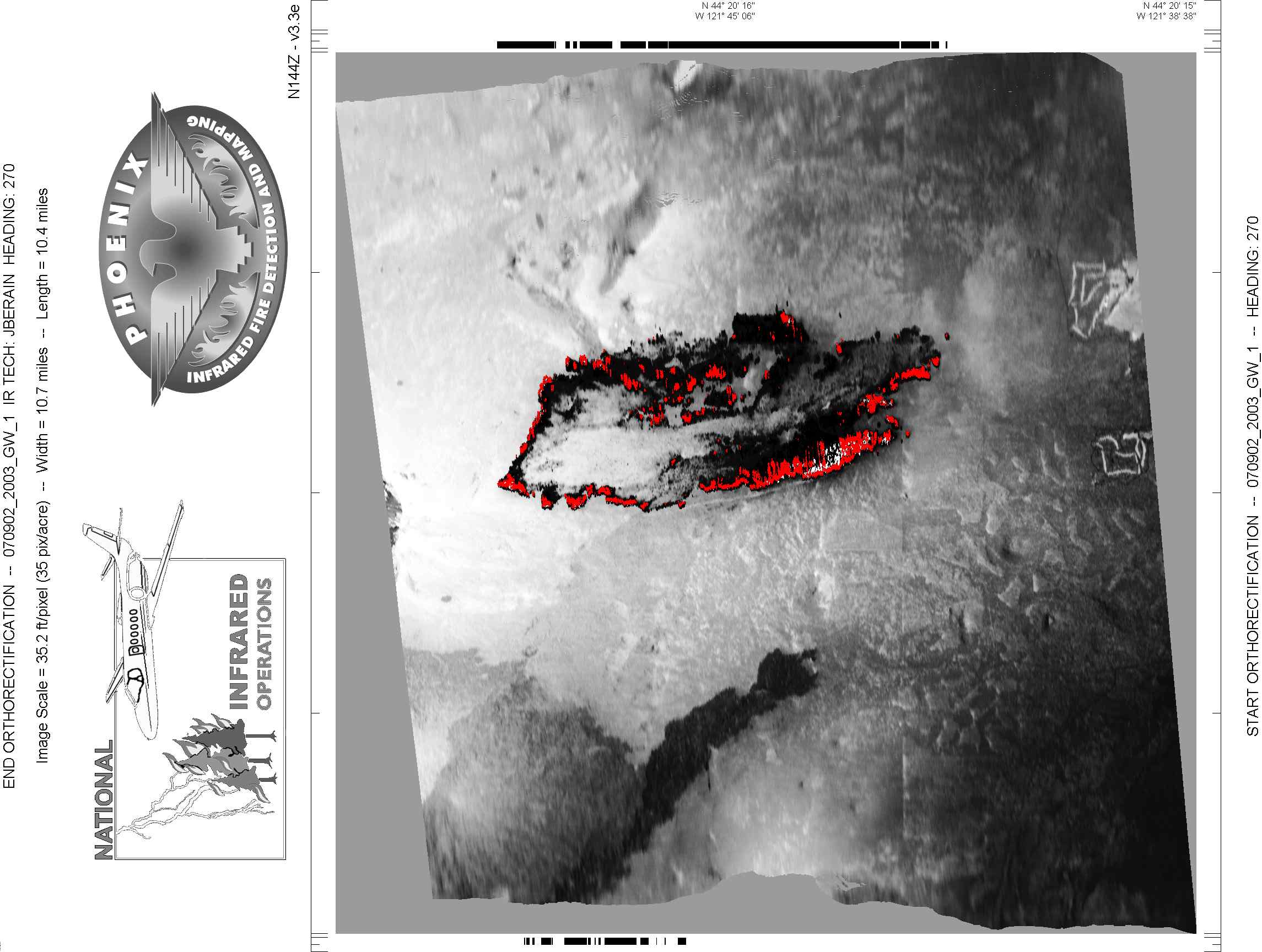 [Speaker Notes: A fire just outside of Sisters OR in 2002. Flown at 2000 on July 9. Pretty early for a flight]
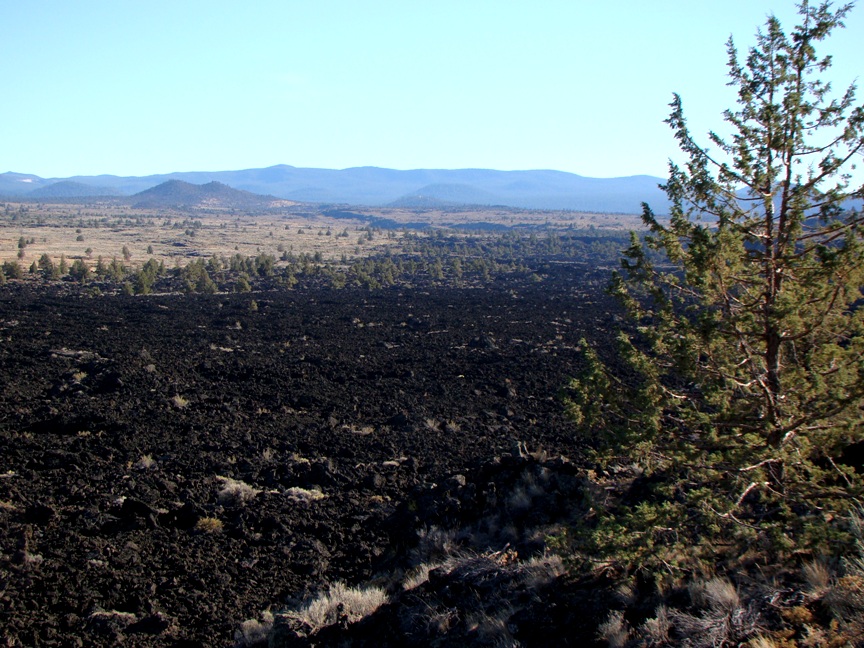 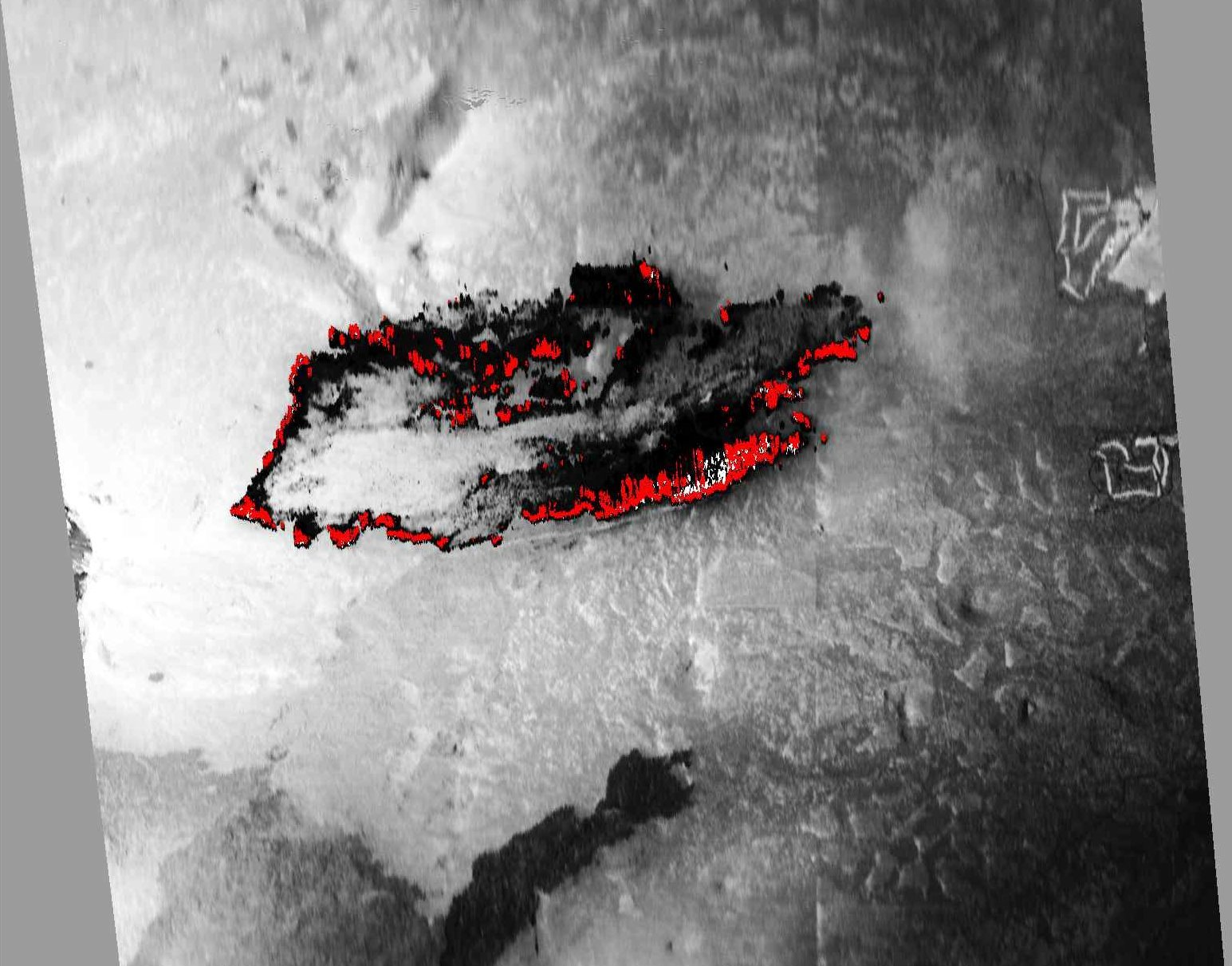 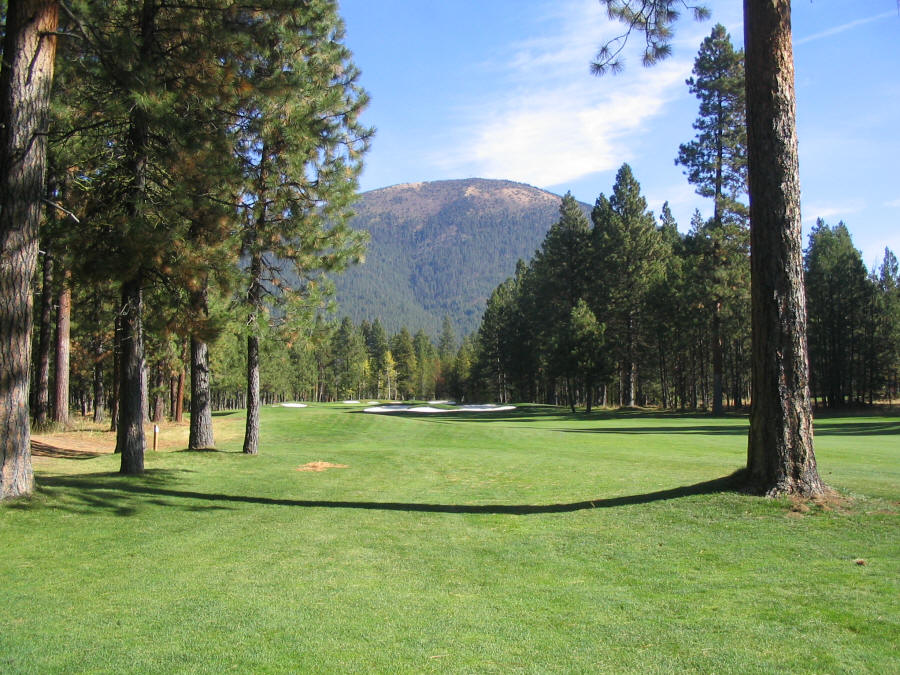 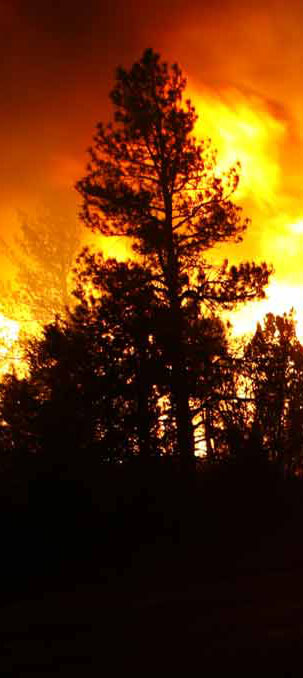 Objectives
Be able to identify the key points of infrared imagery interpretation,

List the primary map and photo features that are usually identifiable on the infrared imagery,

Be able to list the primary features commonly found on infrared imagery that are related to incident mapping.
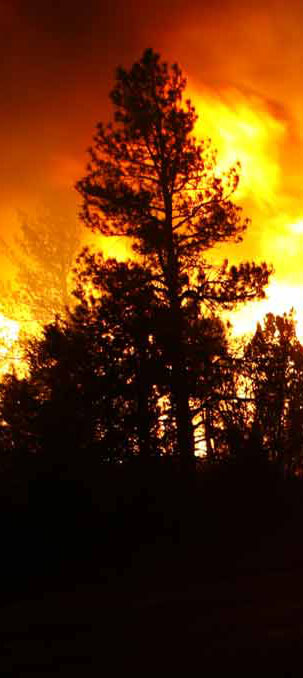 Questions?
Exercise:

Name 4 of the key points of infrared interpretation
__Tone____________________	 _____Scale_________________
__Shape____________________	  _____Texture_________________
__Pattern____________________	  _____Distortion_________________

Name three primary features commonly found on infrared imagery that are related to incident mapping.
__Roads_, _Streams_,   Heat Sources,   Control Lines      , Lakes__

Which of the following features might you expect to be able to identify within Infrared imagery?  
Vegetation Patterns	Geographic Features	Cultural Features
Timber			Ridges			Roads
Meadows		Drainages		Bridges & Tunnels
Clearcuts		Rivers			airport runways
Partial Tree Removal	Lava Flows		Parks
Rock Outcrops		Lakes & Ponds		Golf Courses
Debris Slides		Peaks			Ski Runs
Avalanche Paths		Flat Tops/Mesas		Urban areas
Variation in tones
Aspects
[Speaker Notes: Hidden slide
Potential  unit test.]